Statistics and Data Analysis in MATLABLecture 4:Model fittingKendrick KayWashington University in St. LouisFebruary 28, 2014
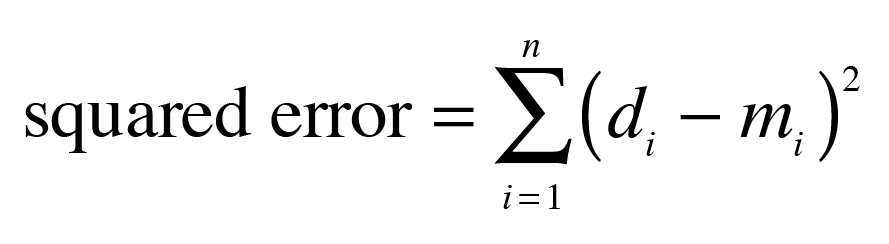 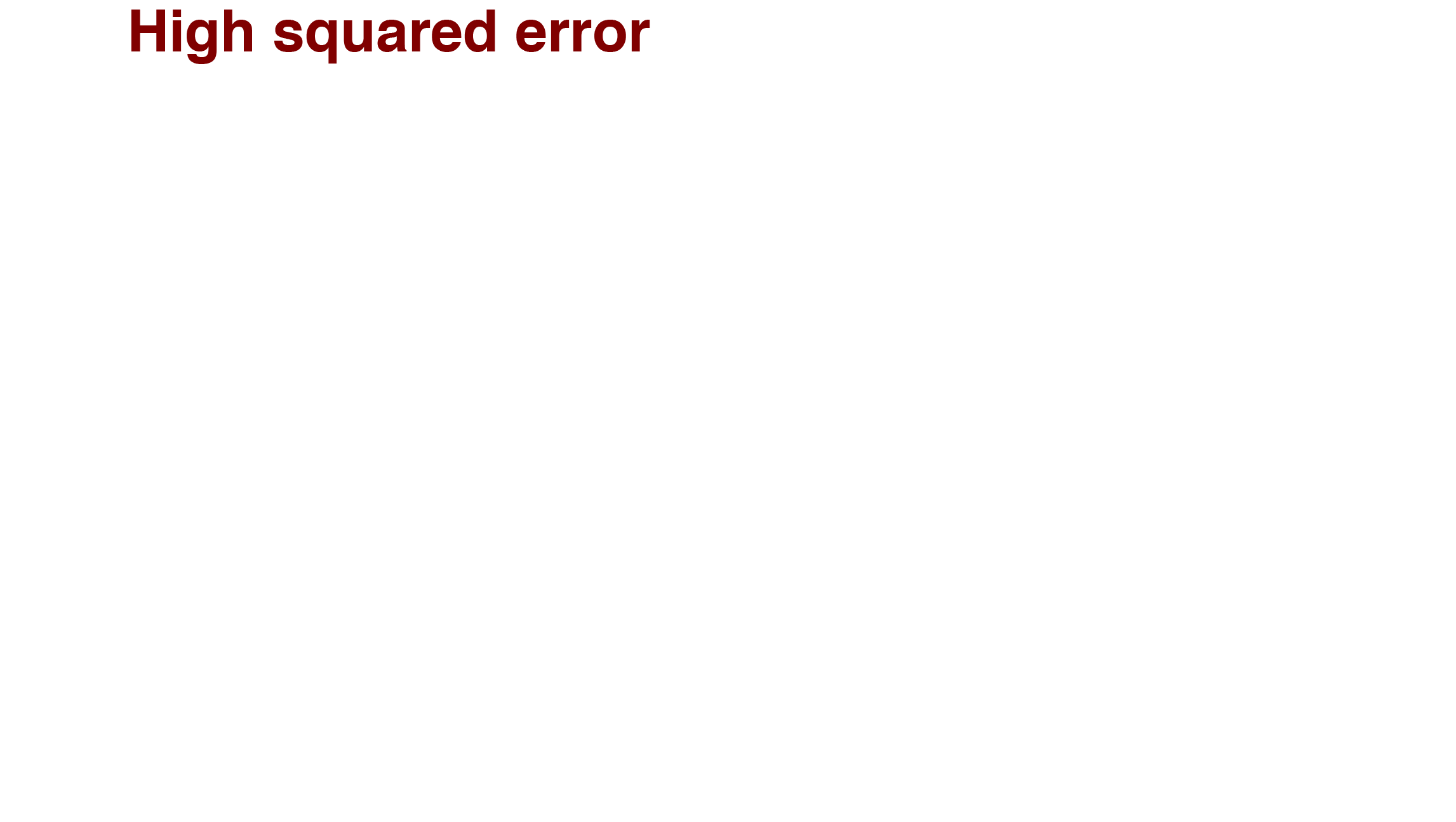 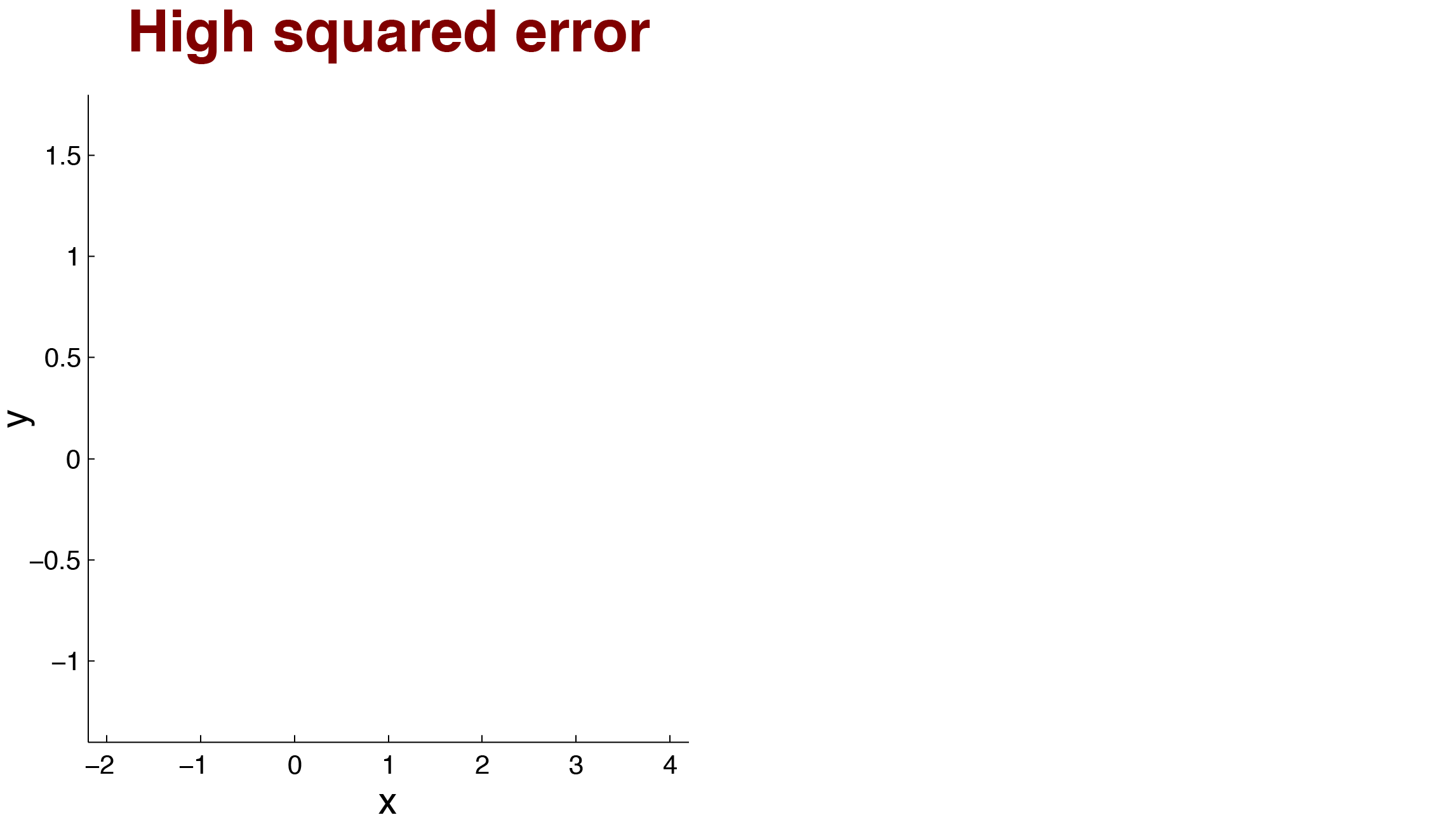 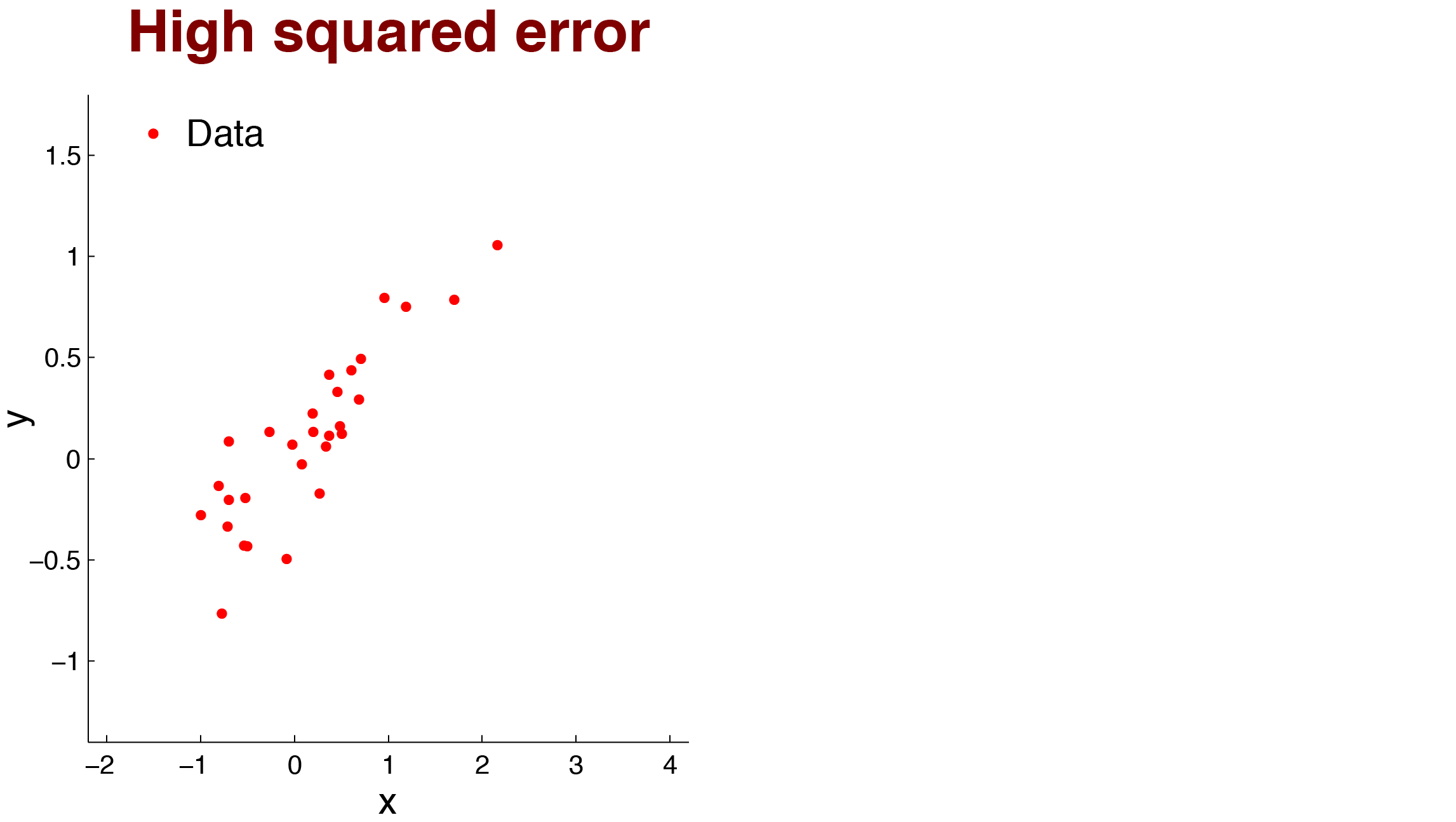 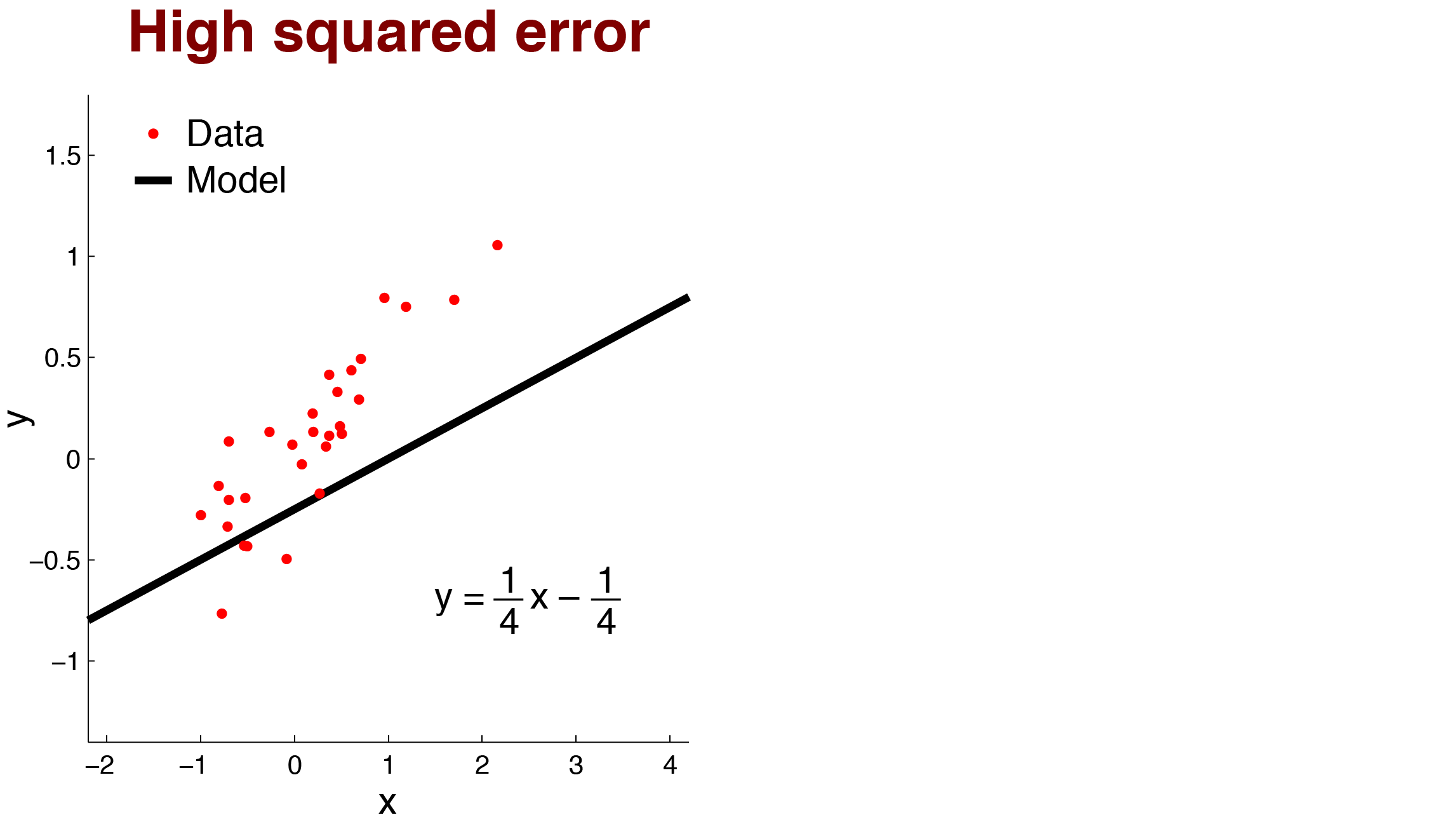 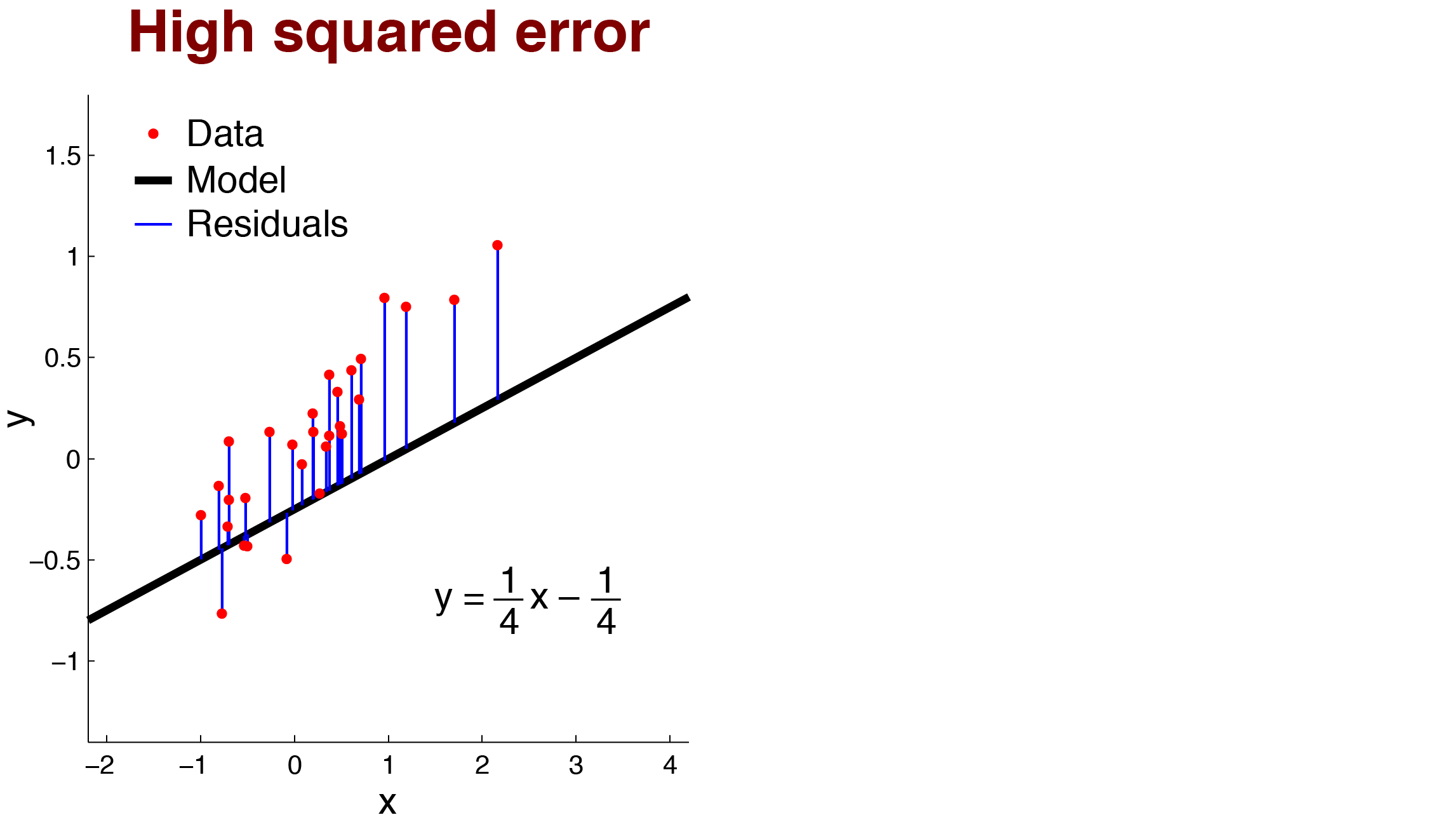 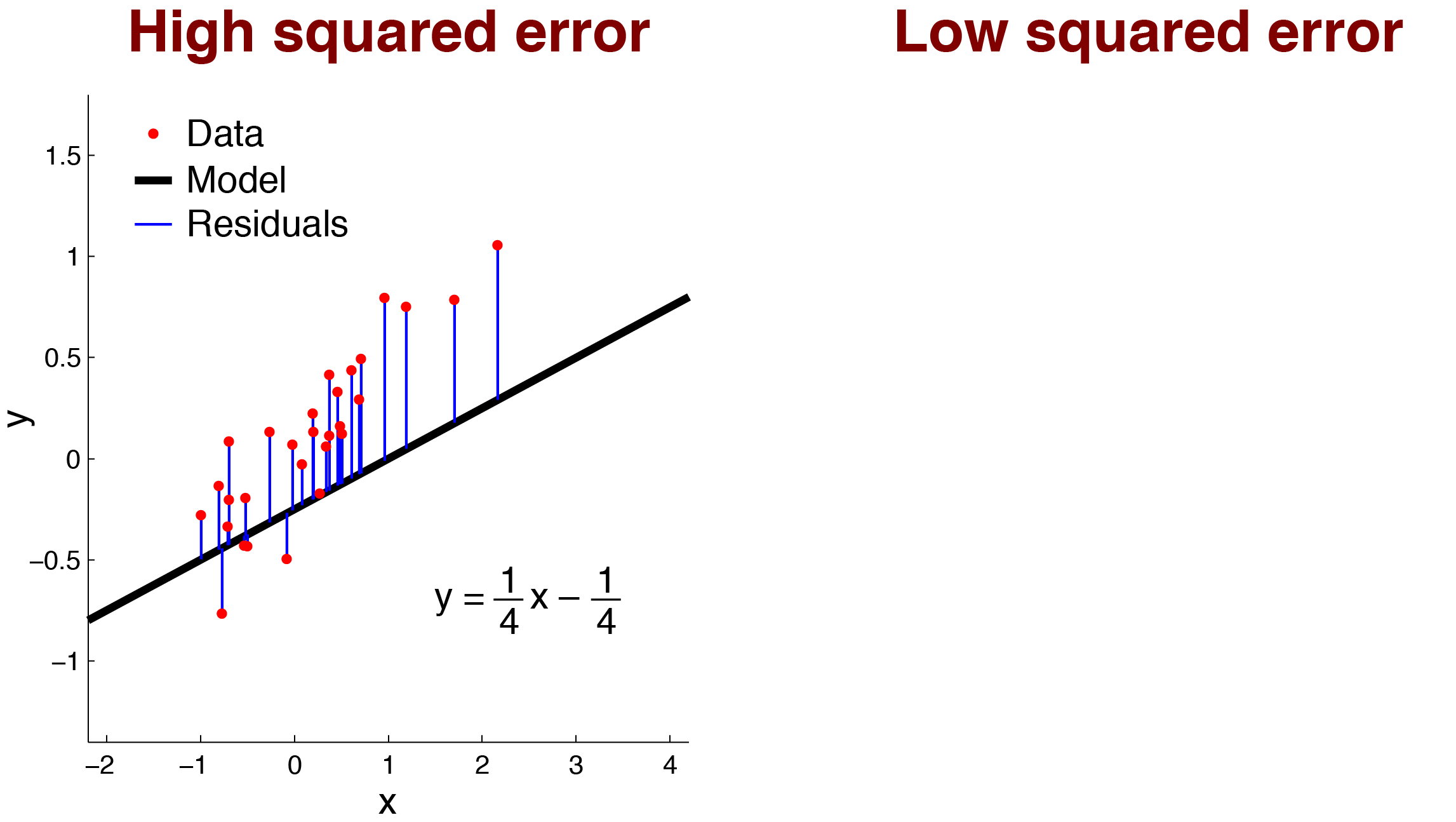 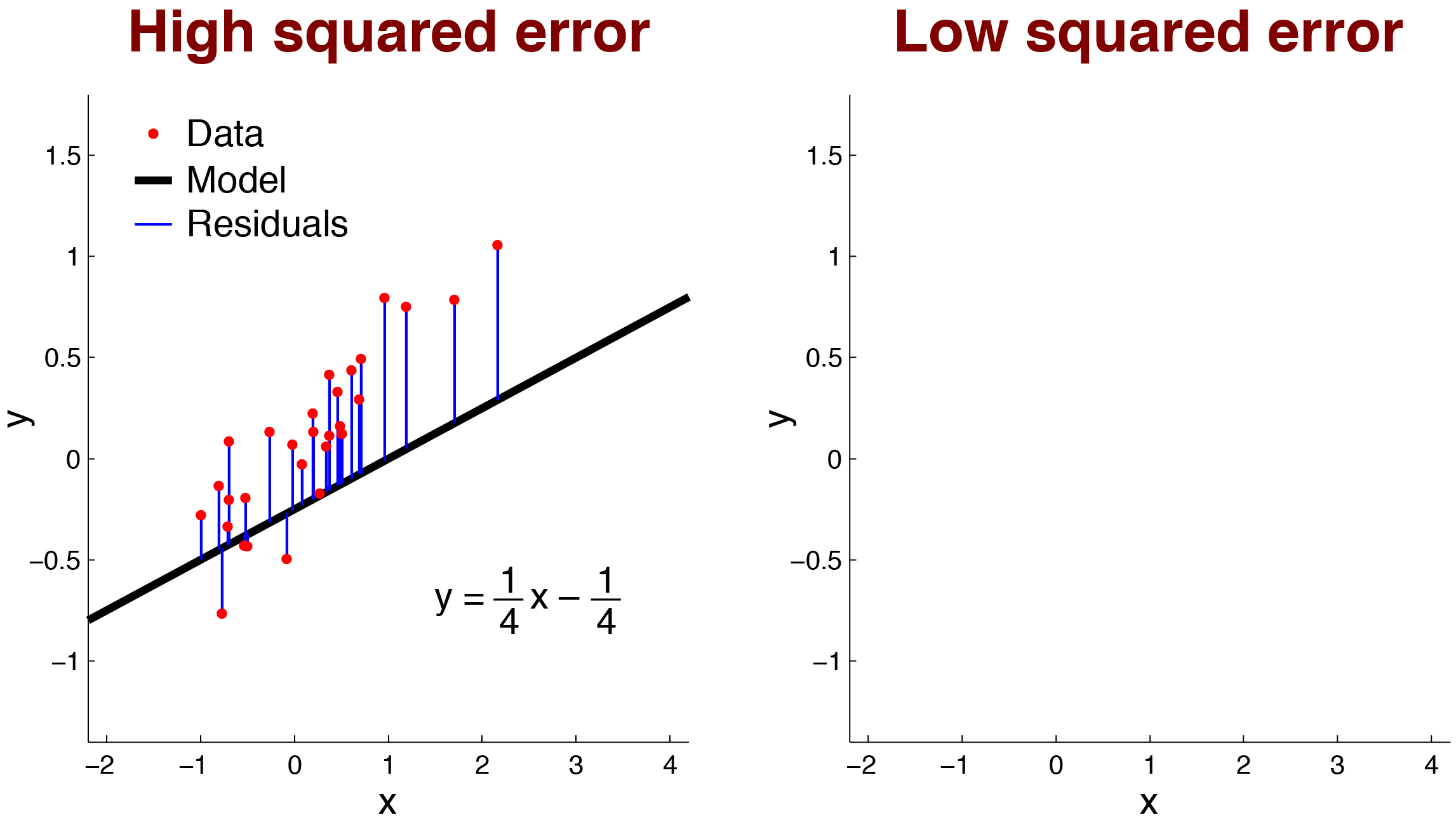 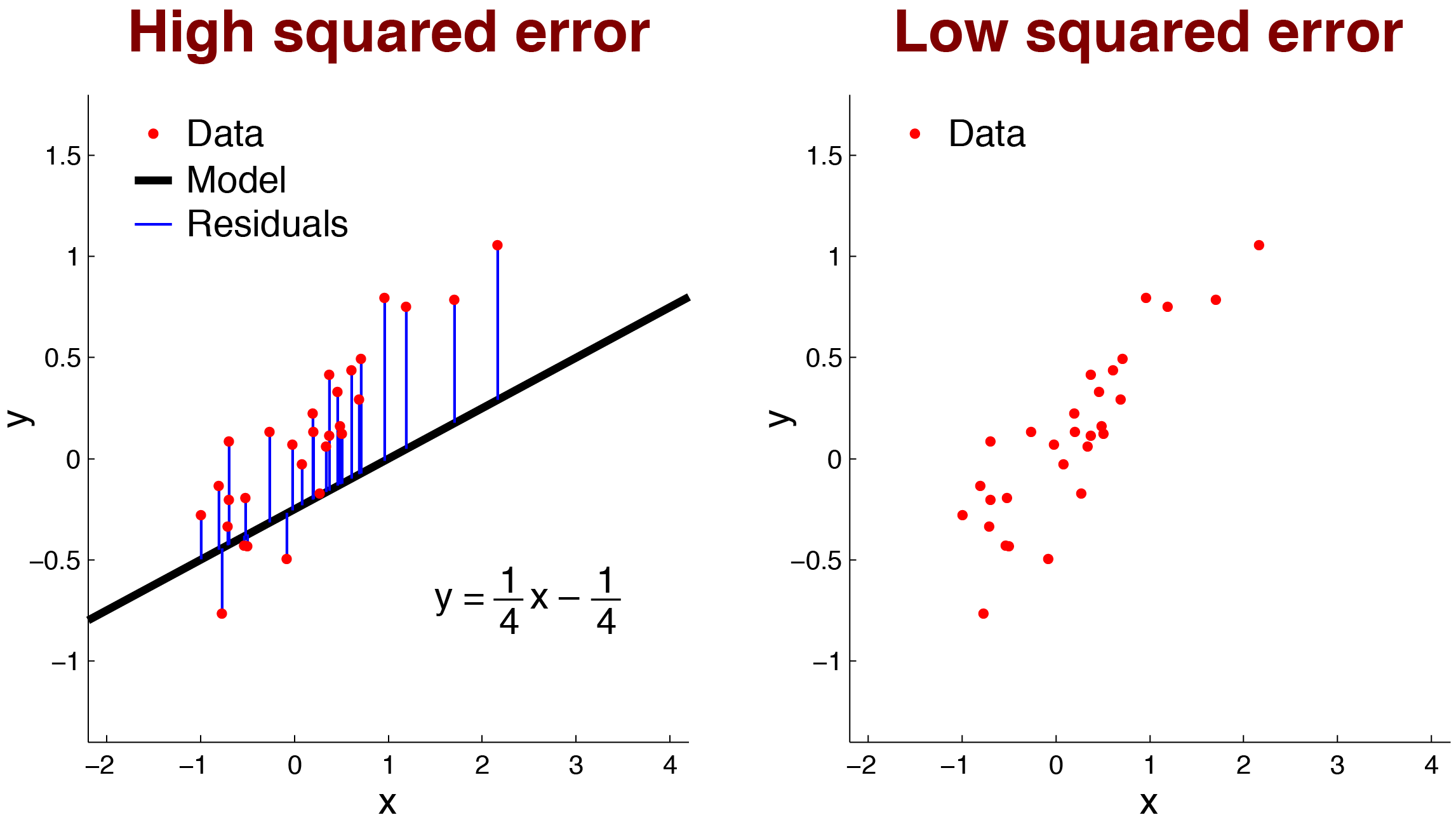 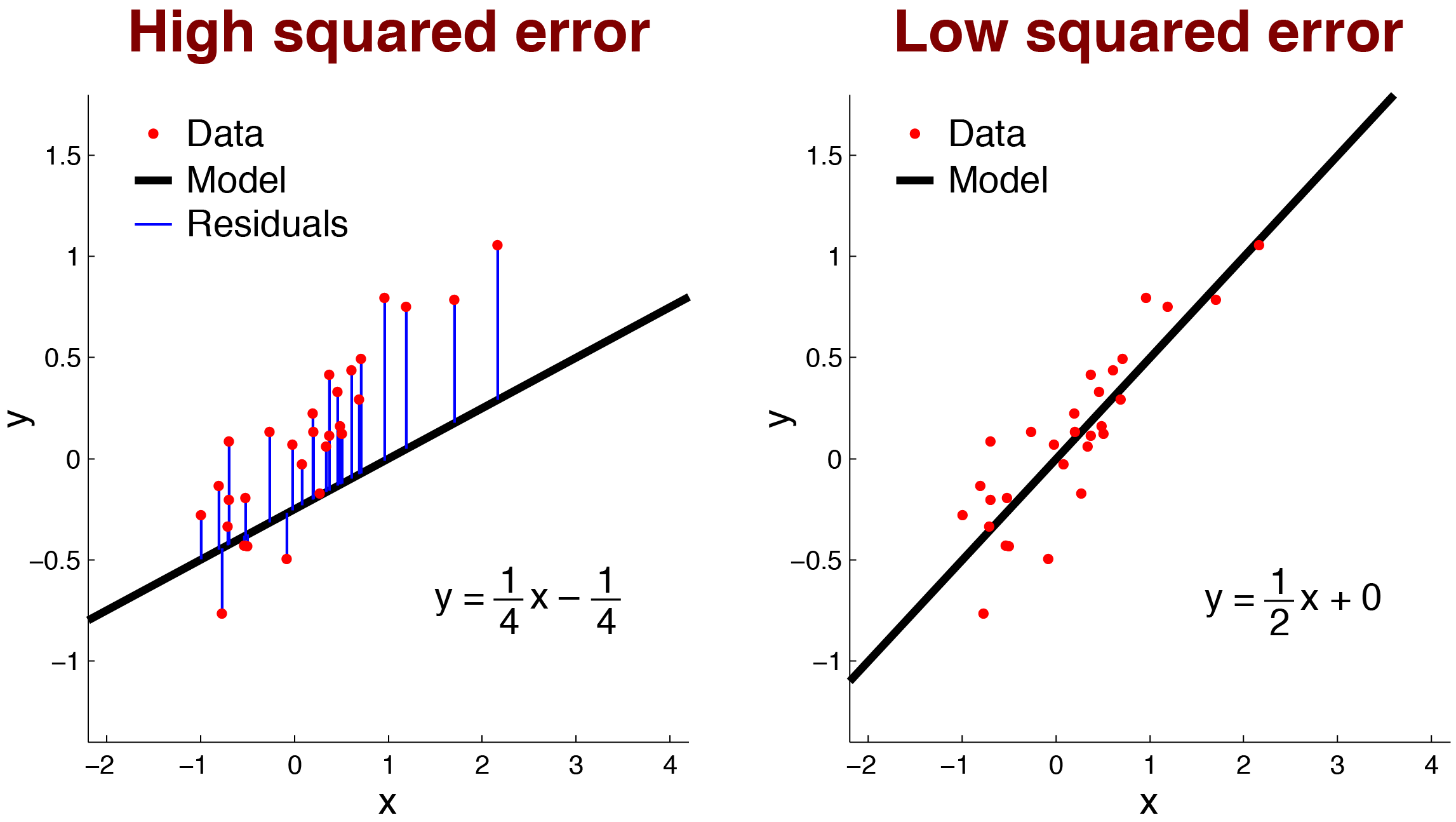 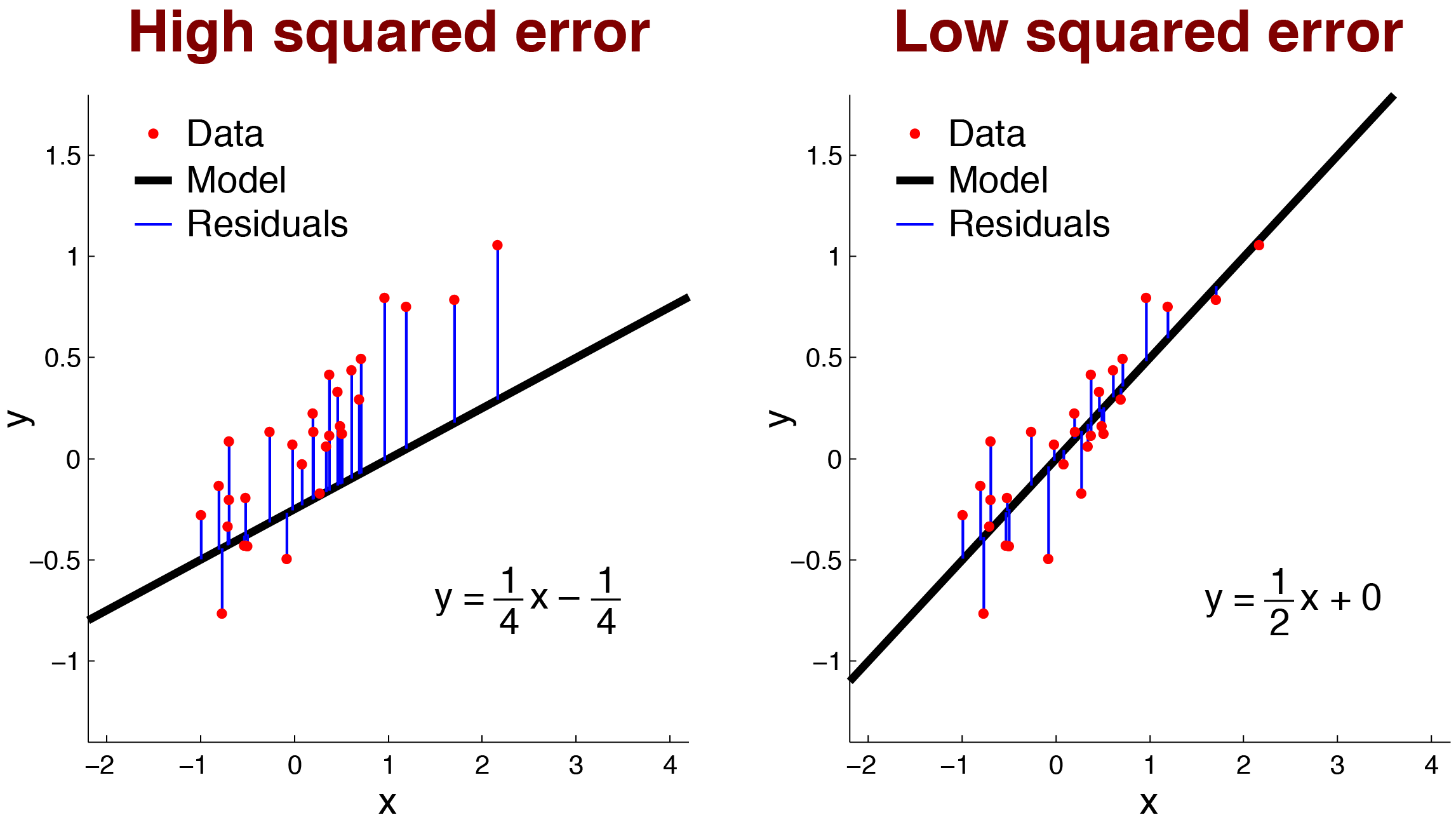 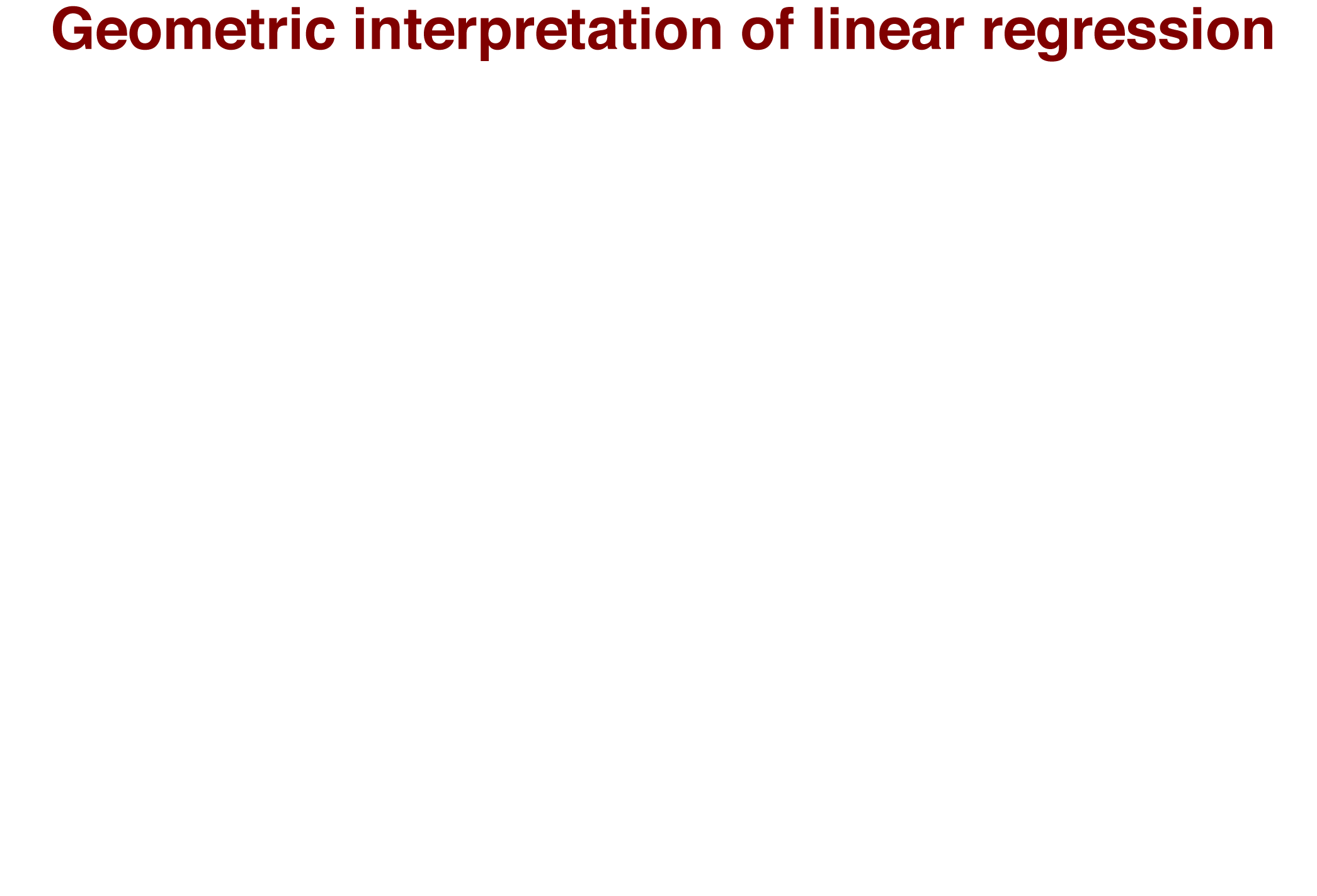 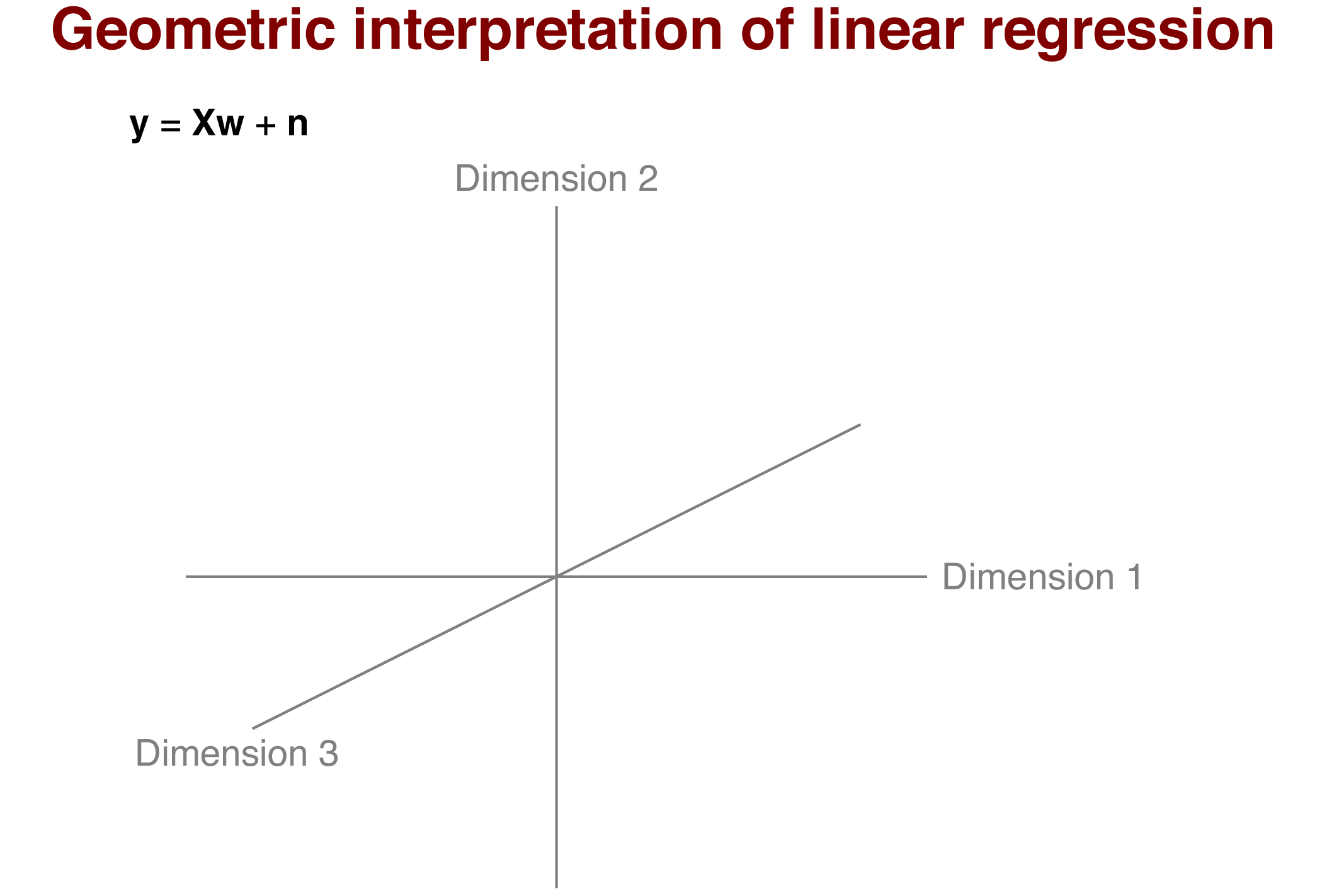 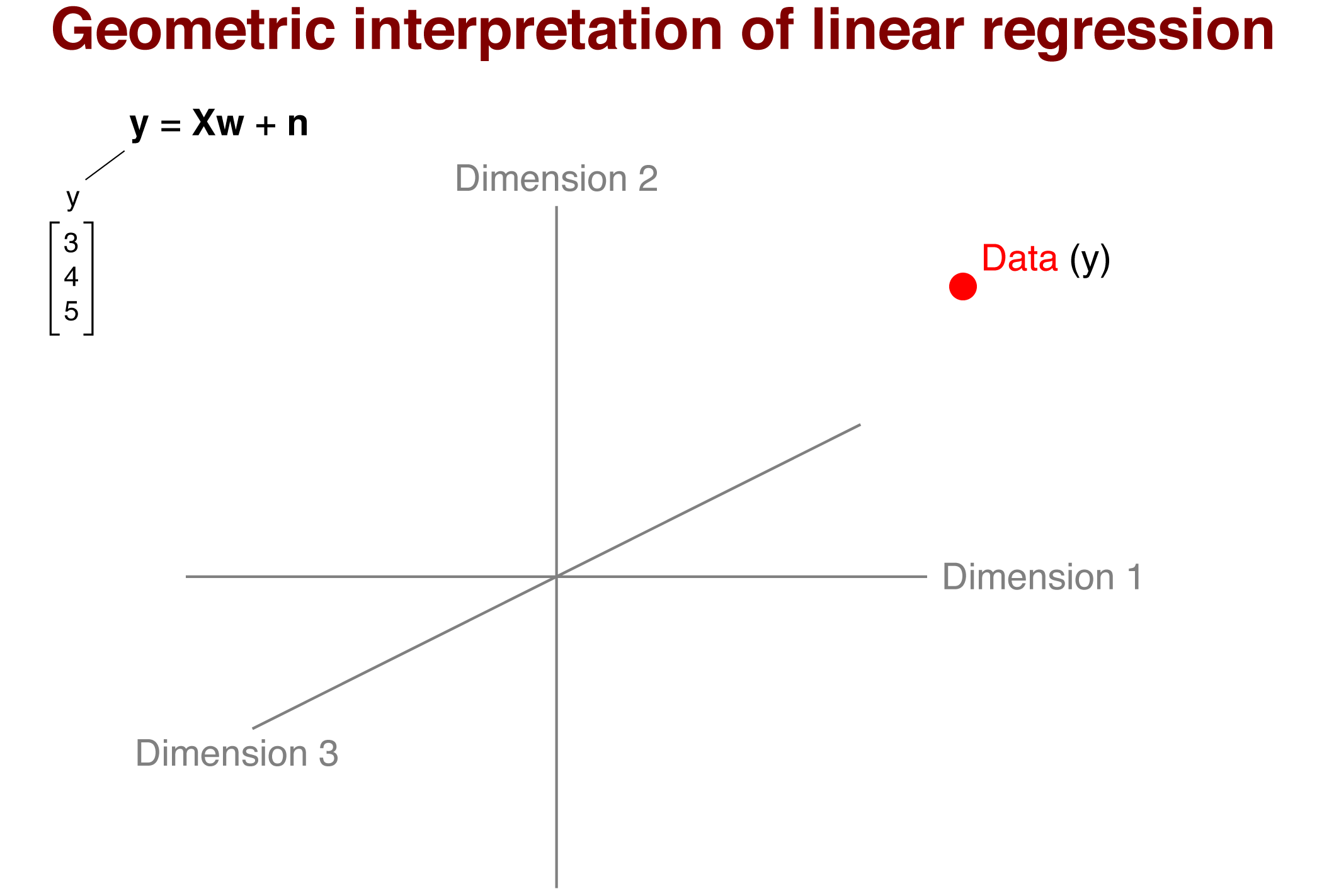 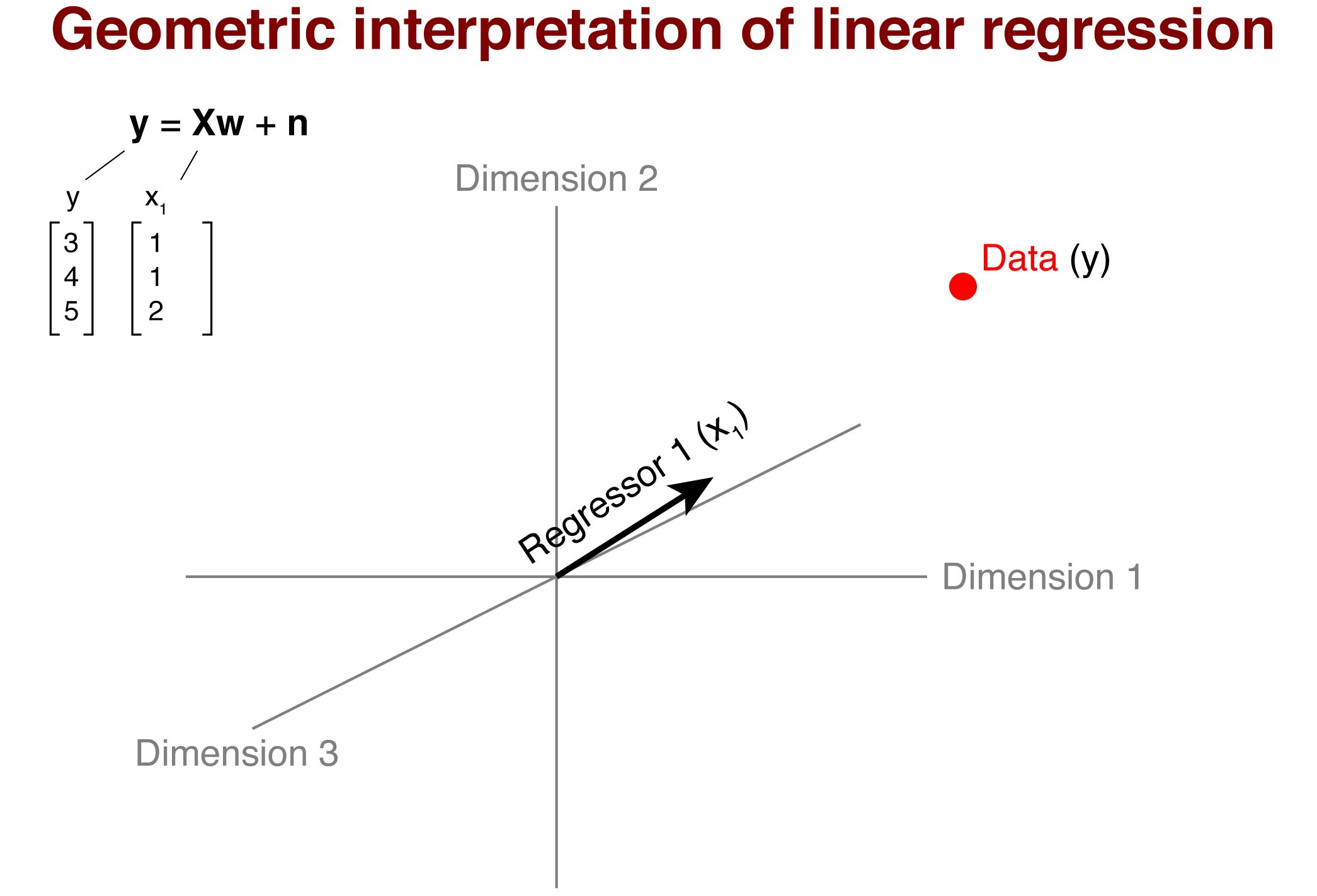 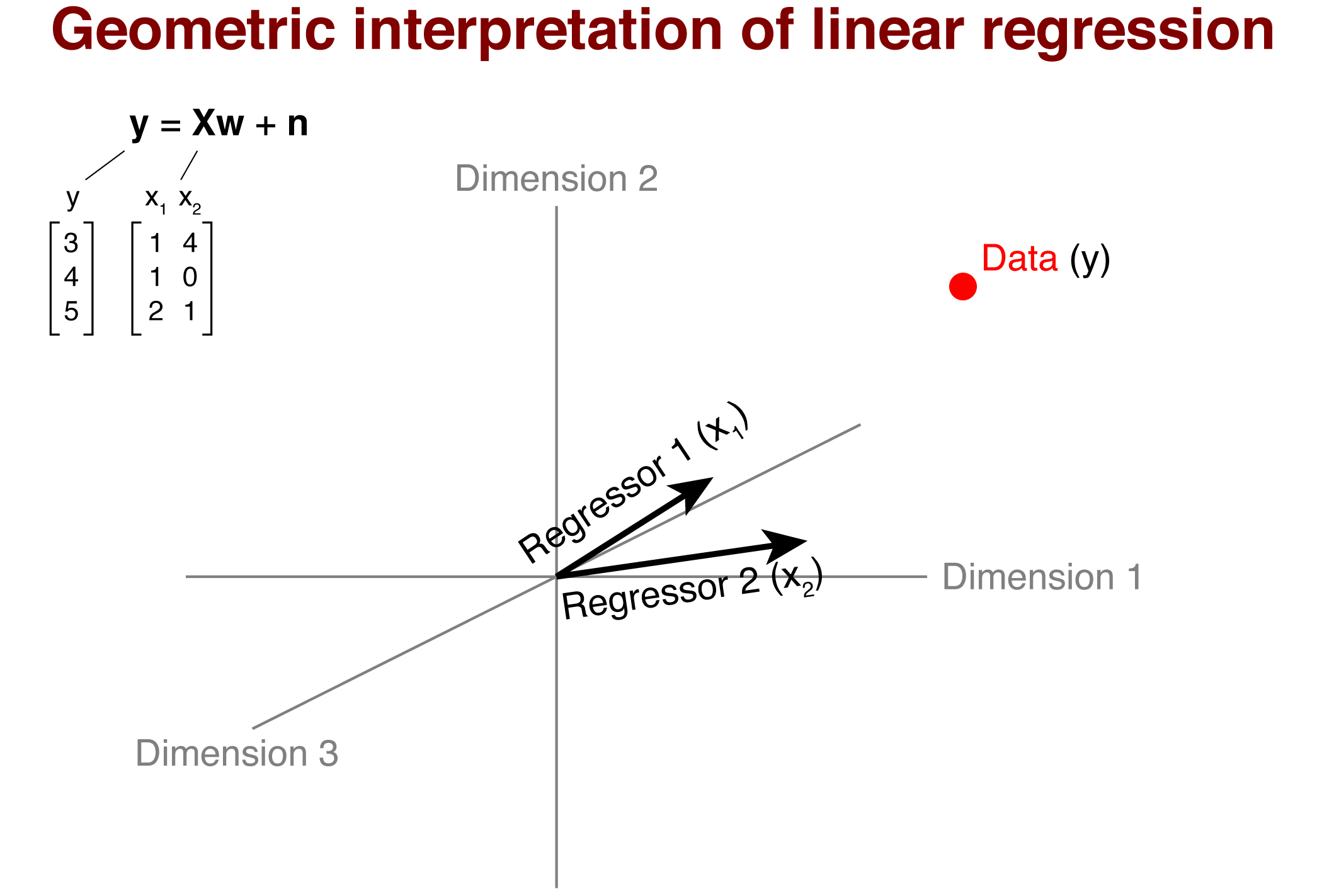 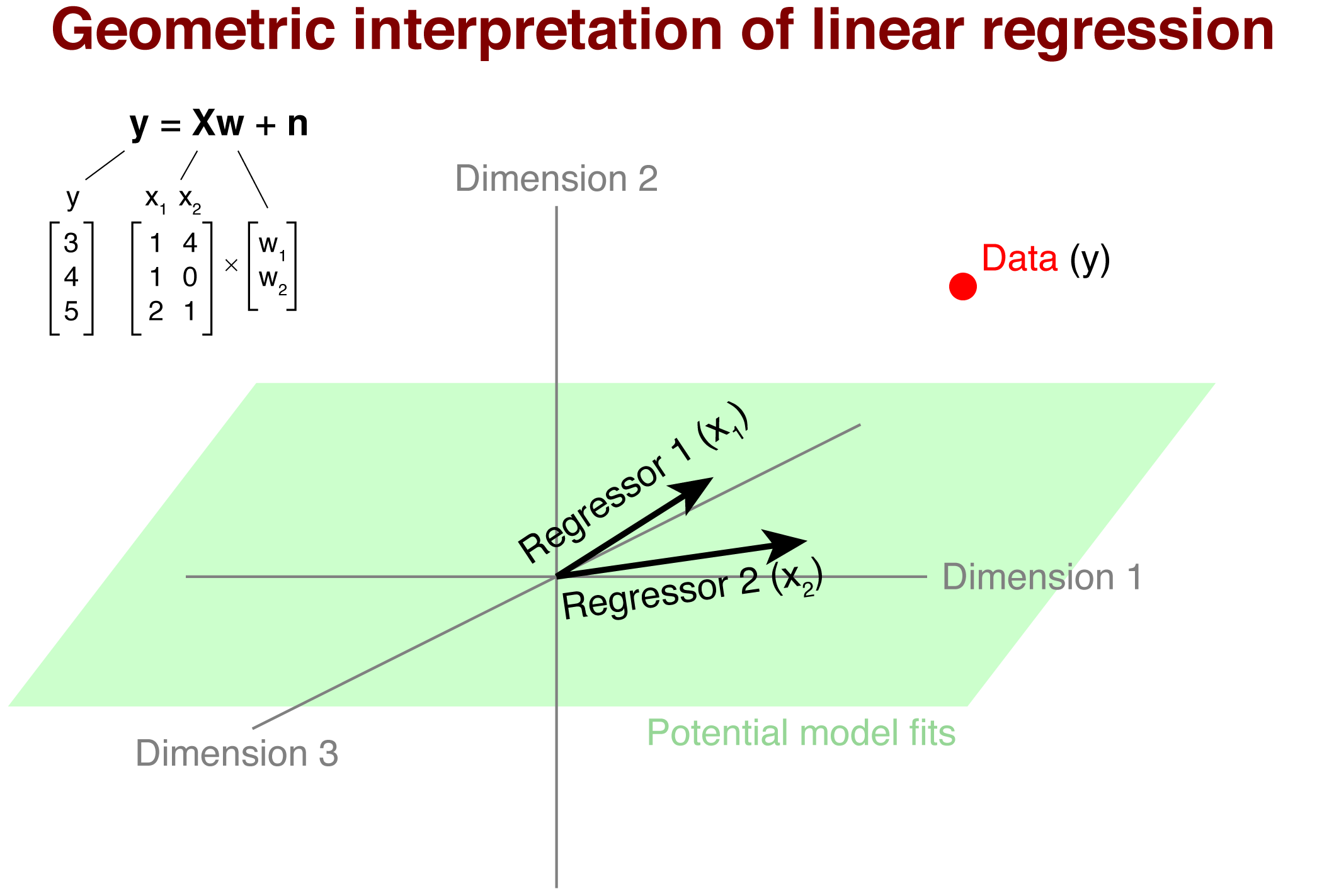 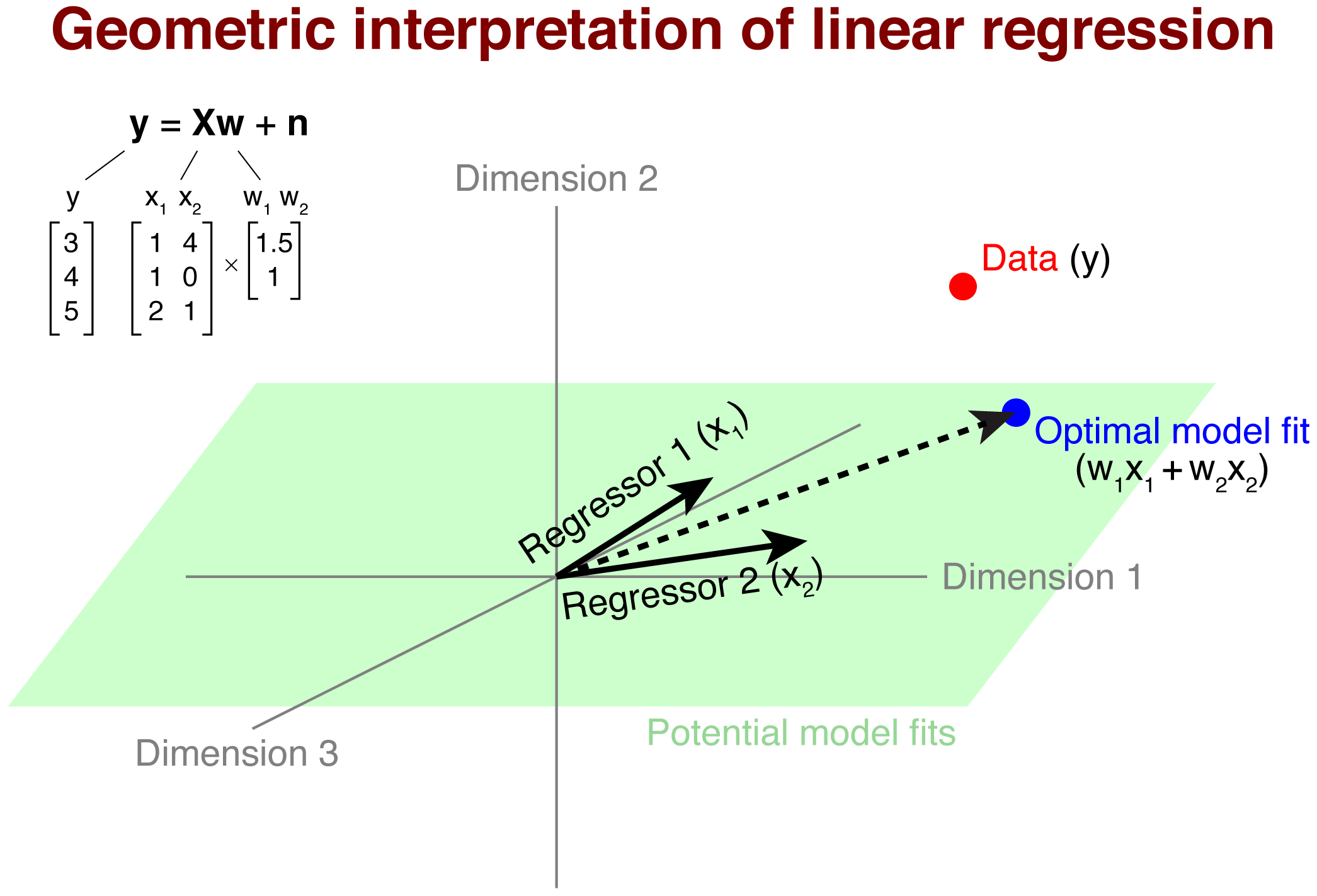 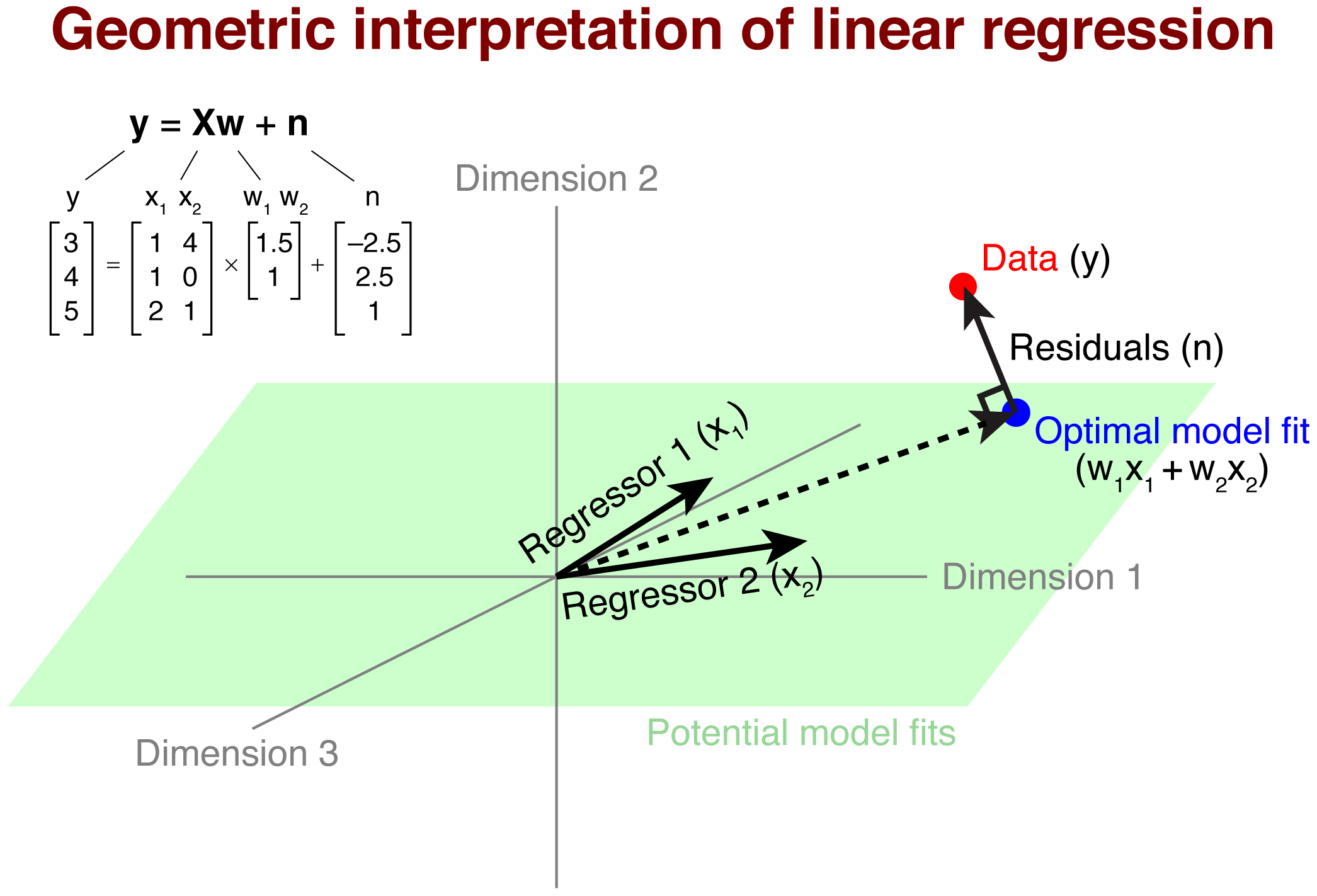 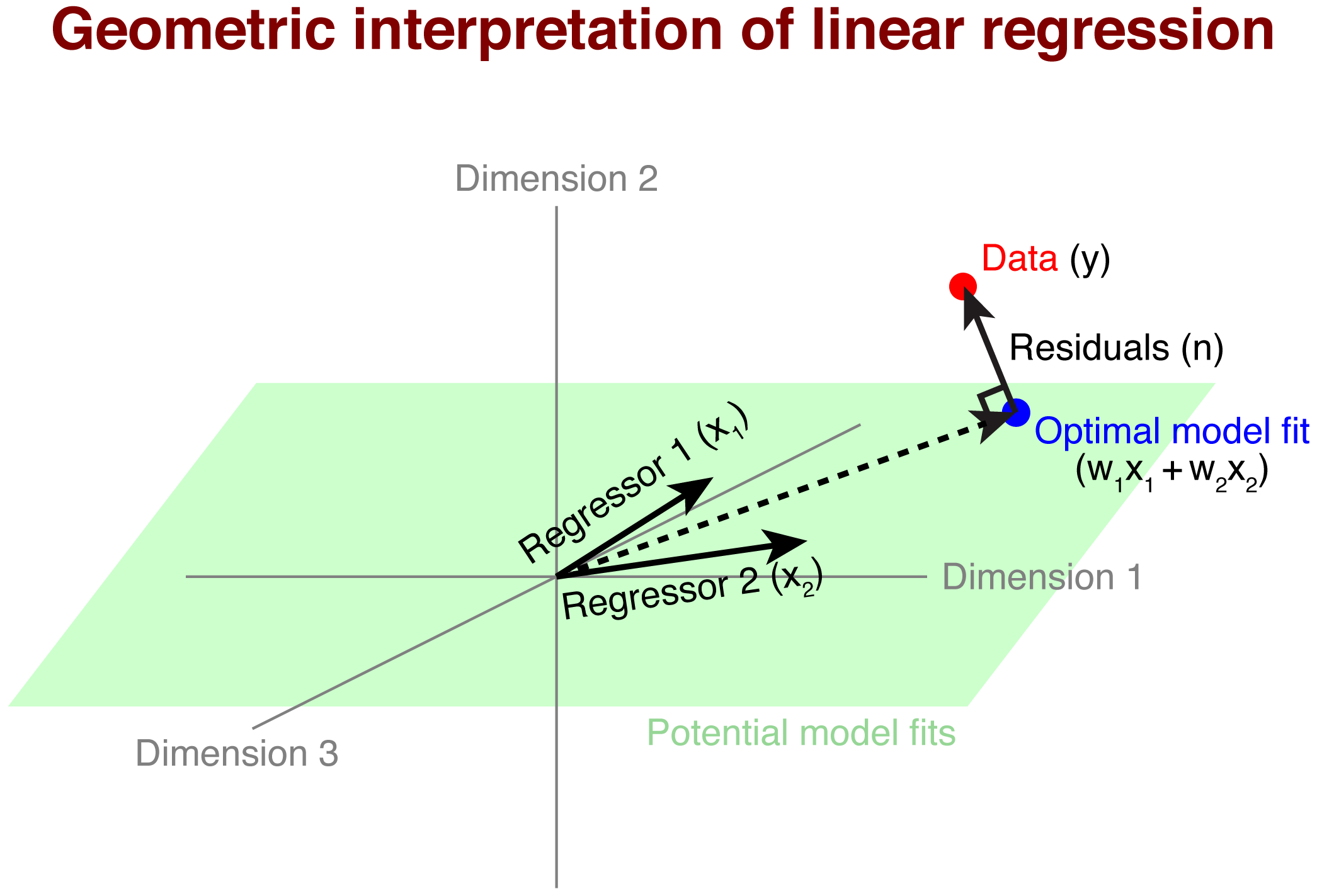 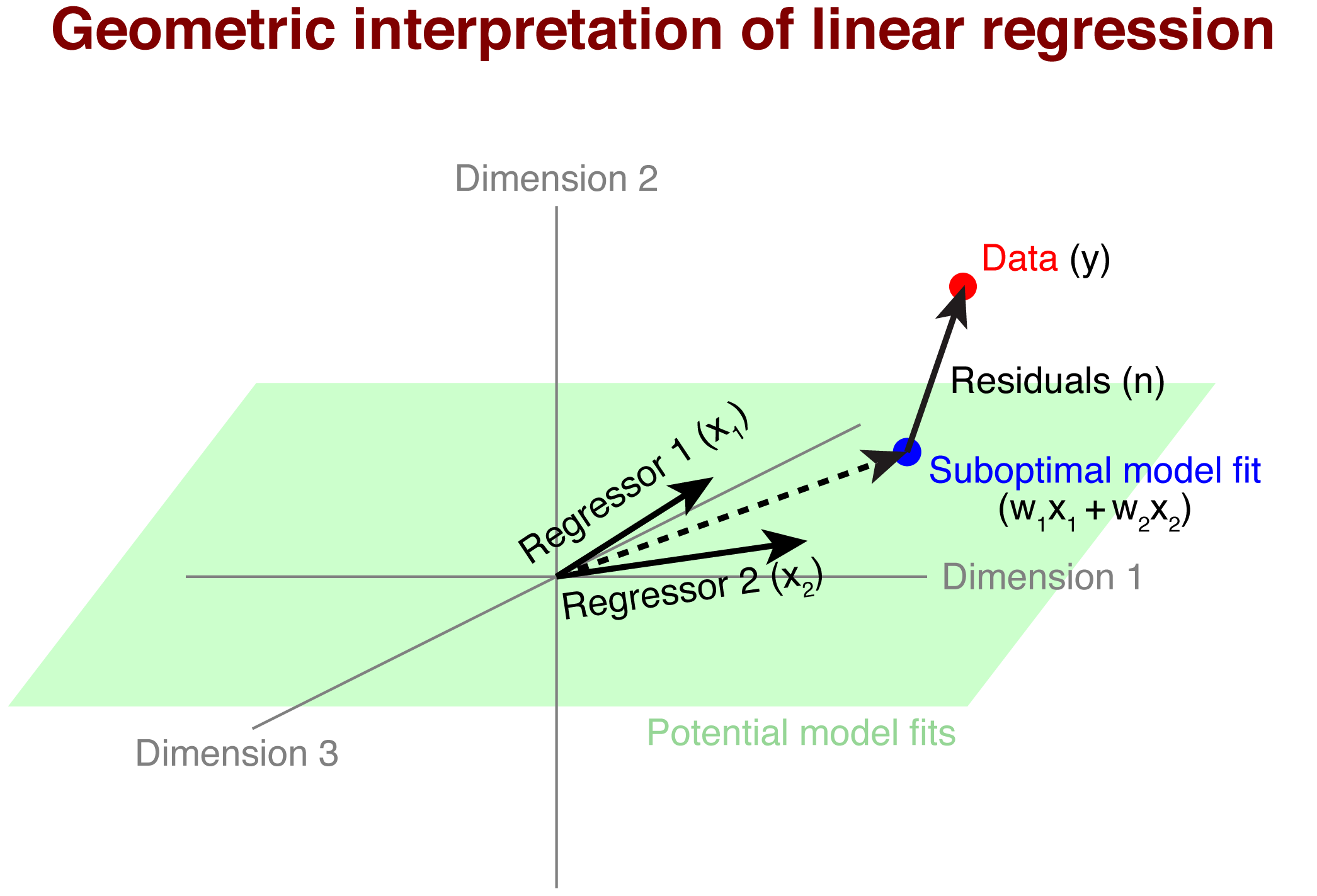 Ordinary least-squares (OLS) solution
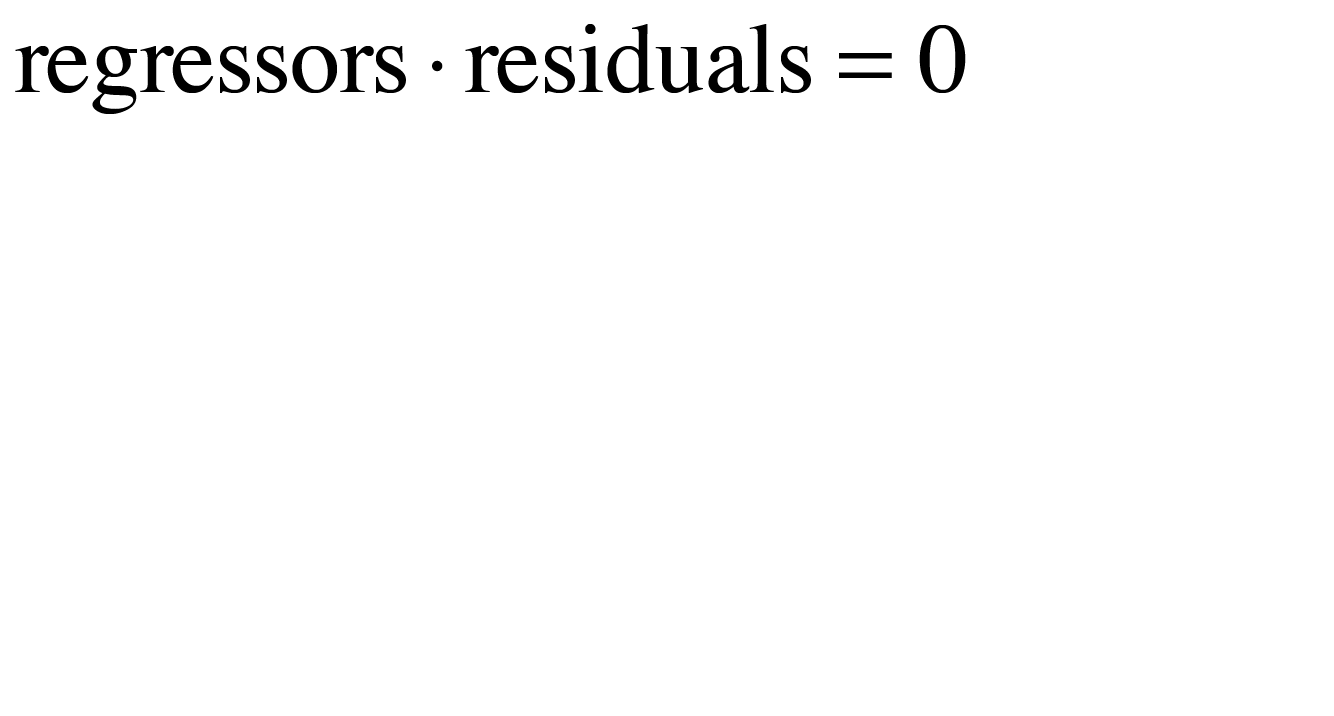 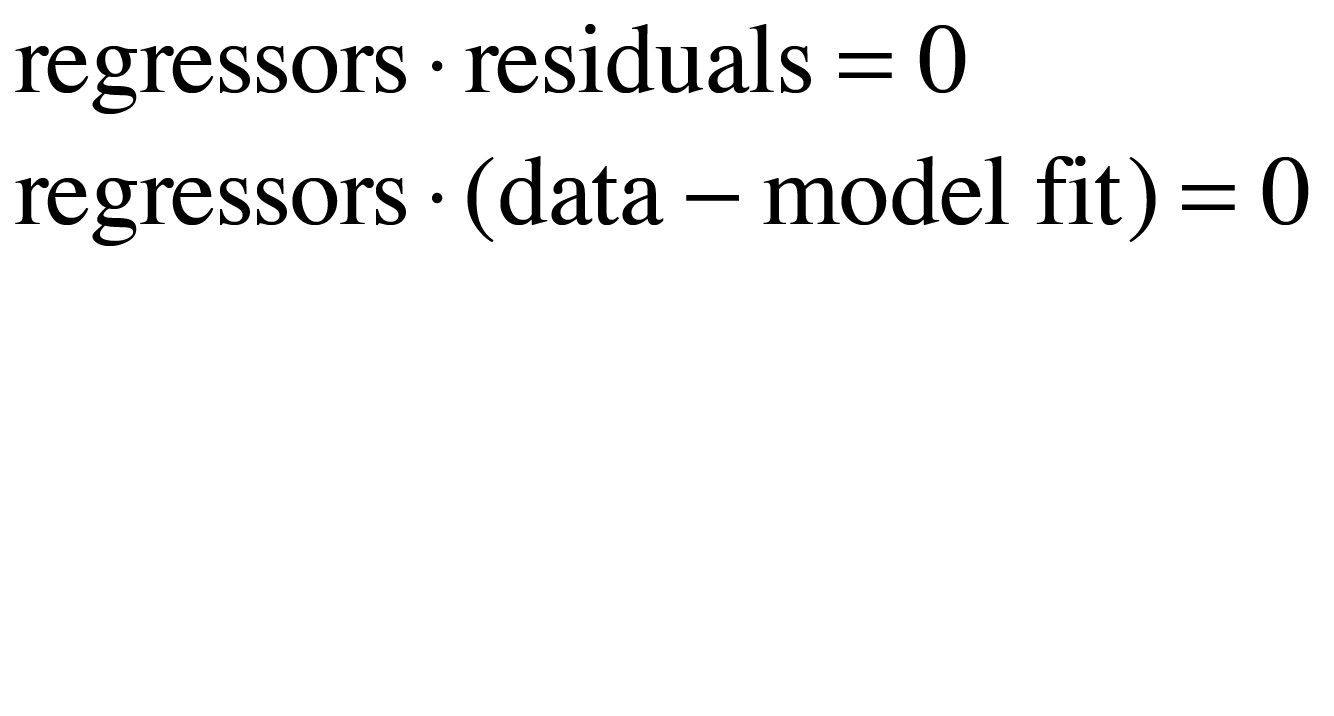 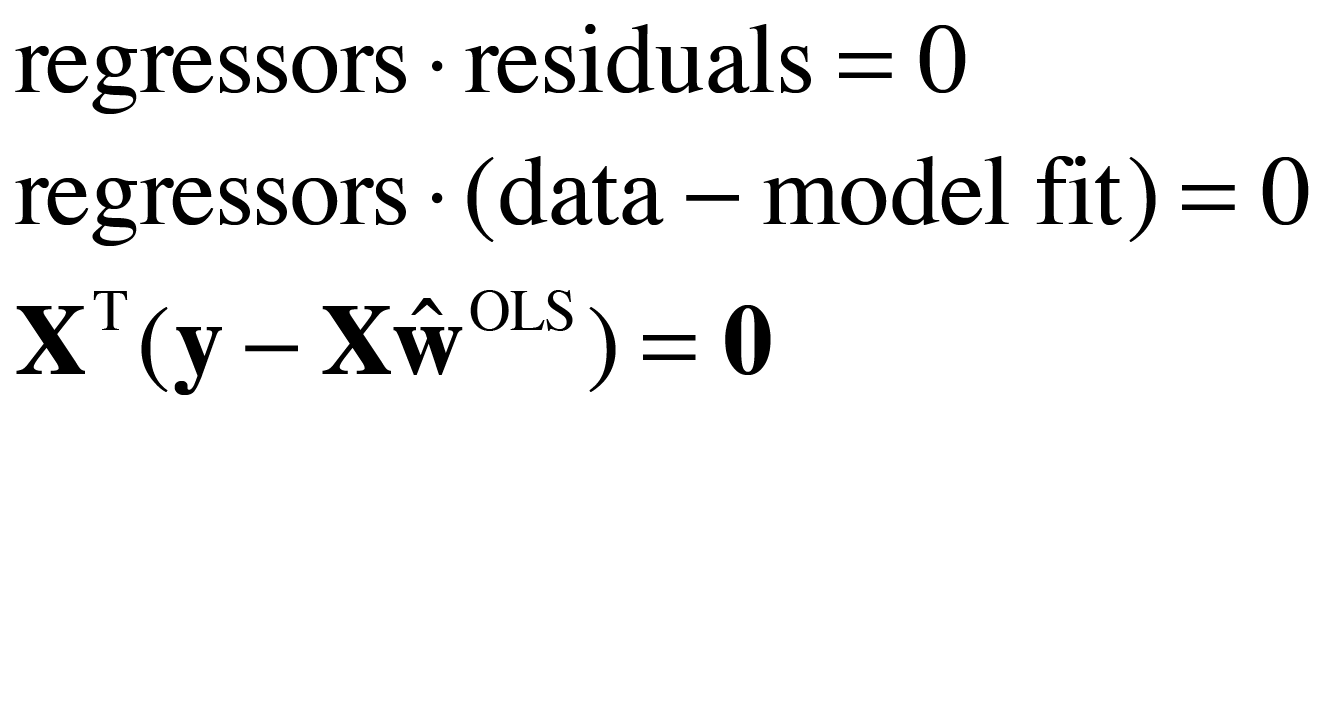 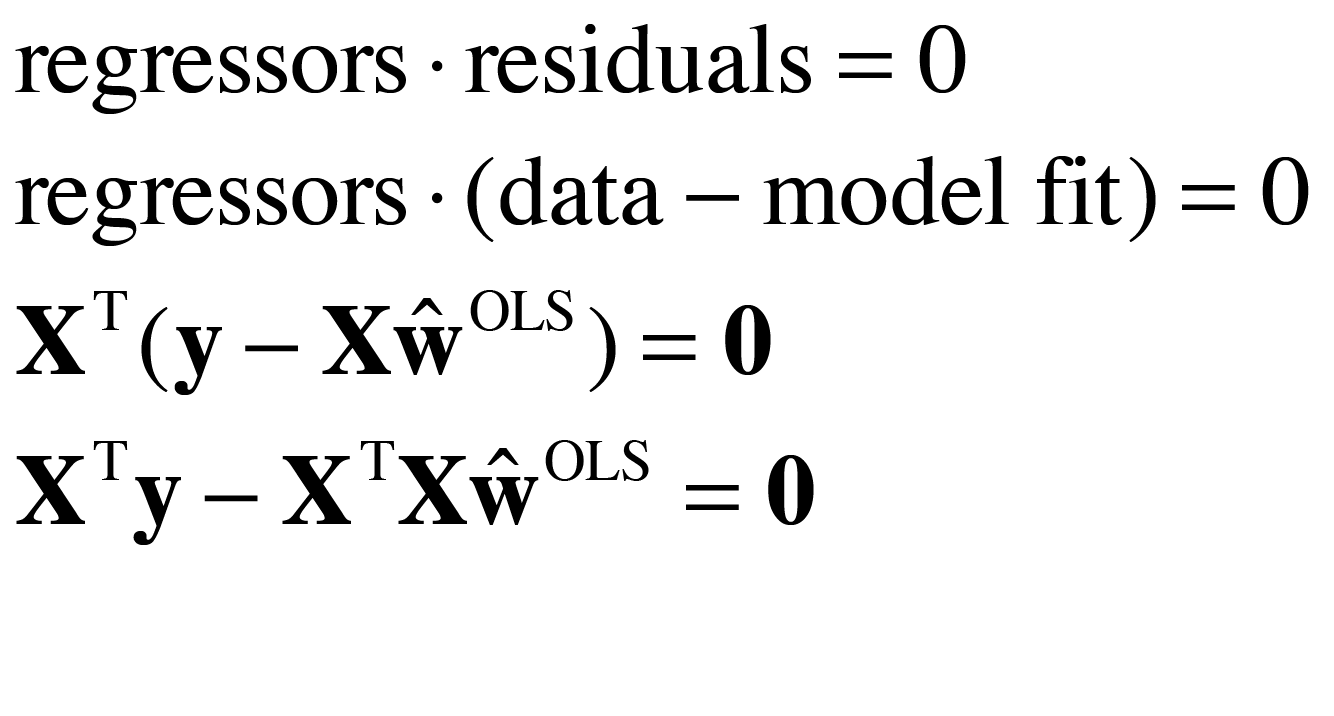 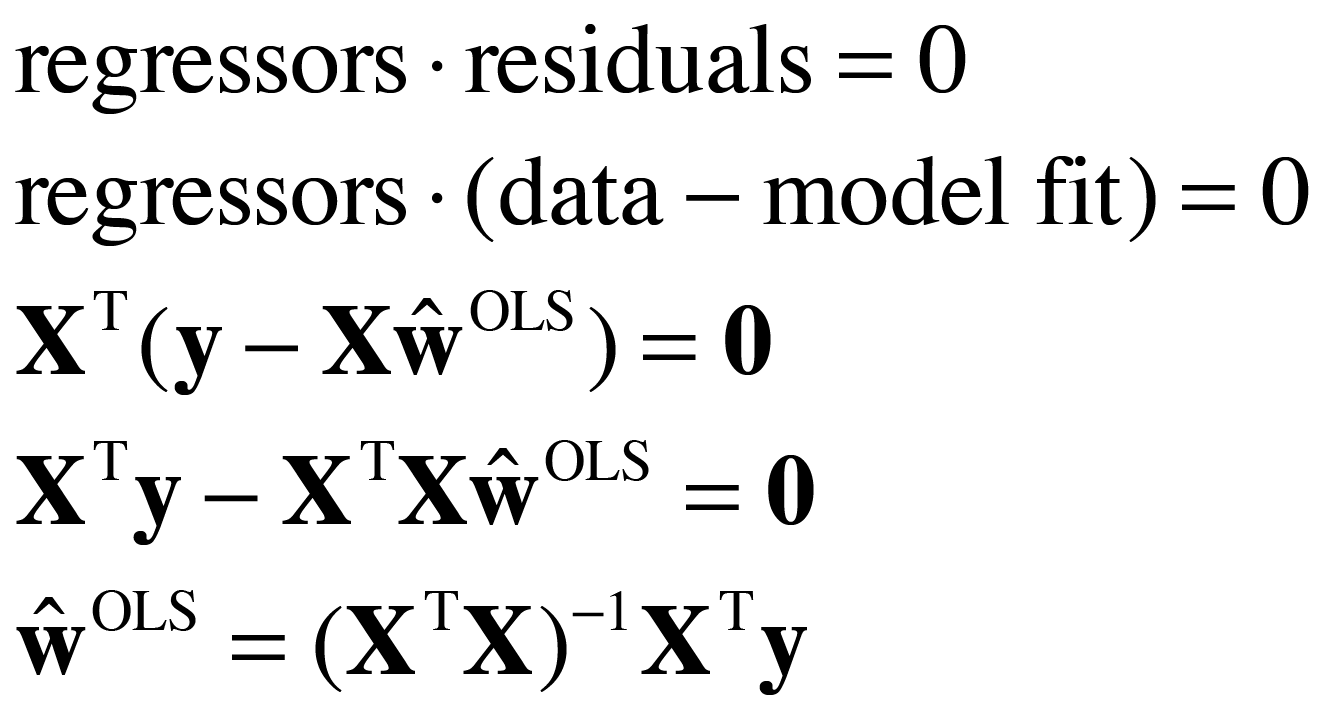 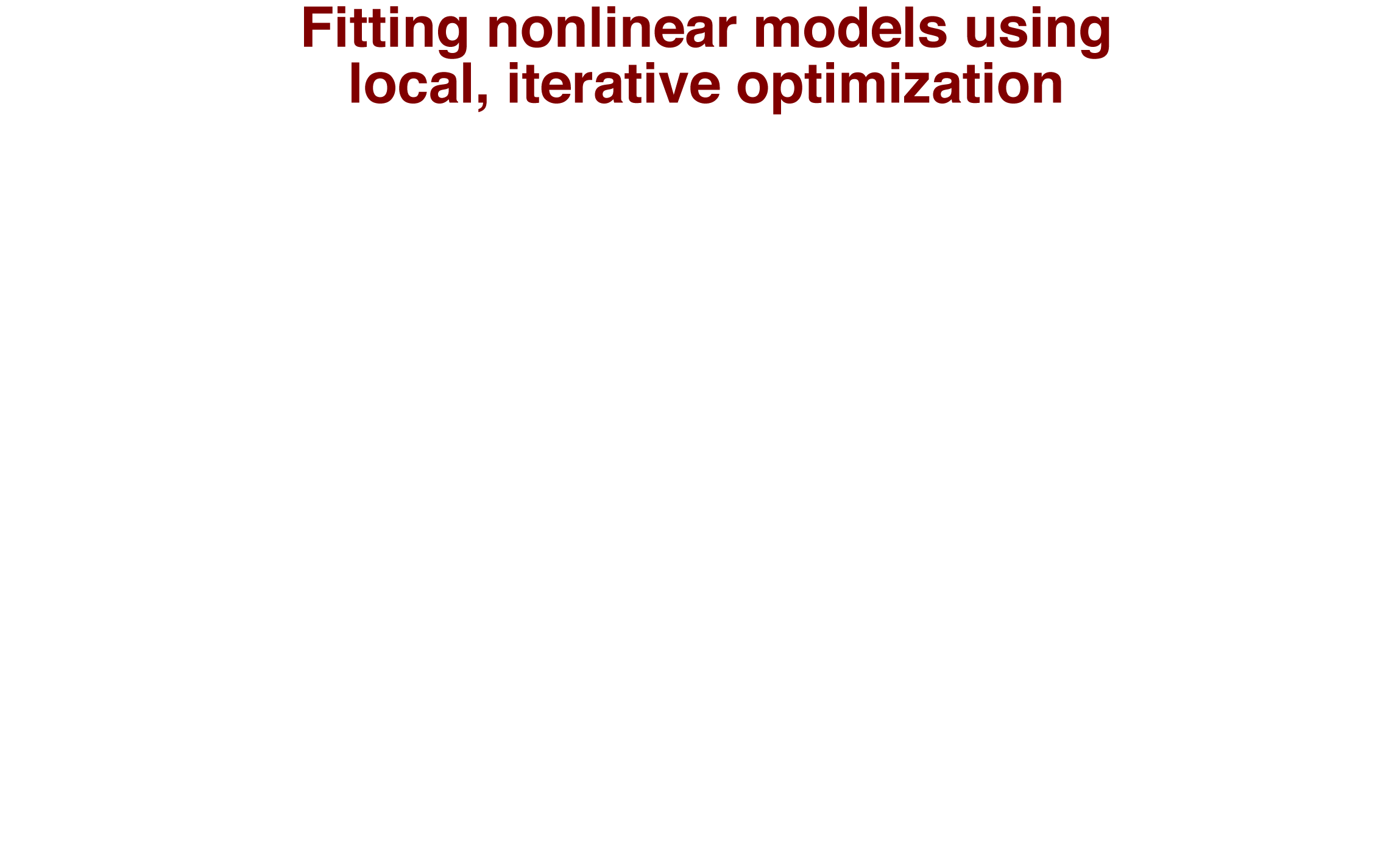 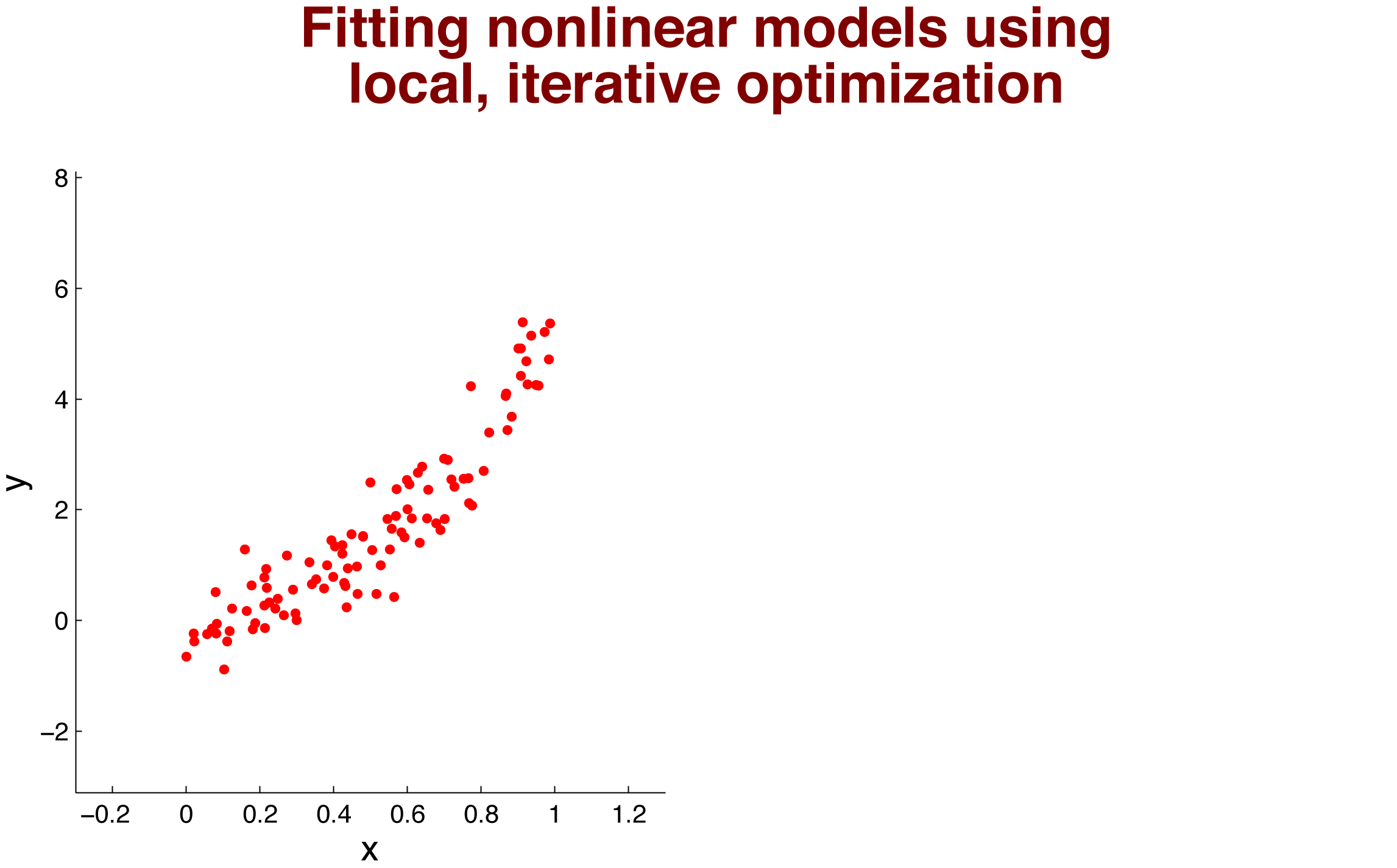 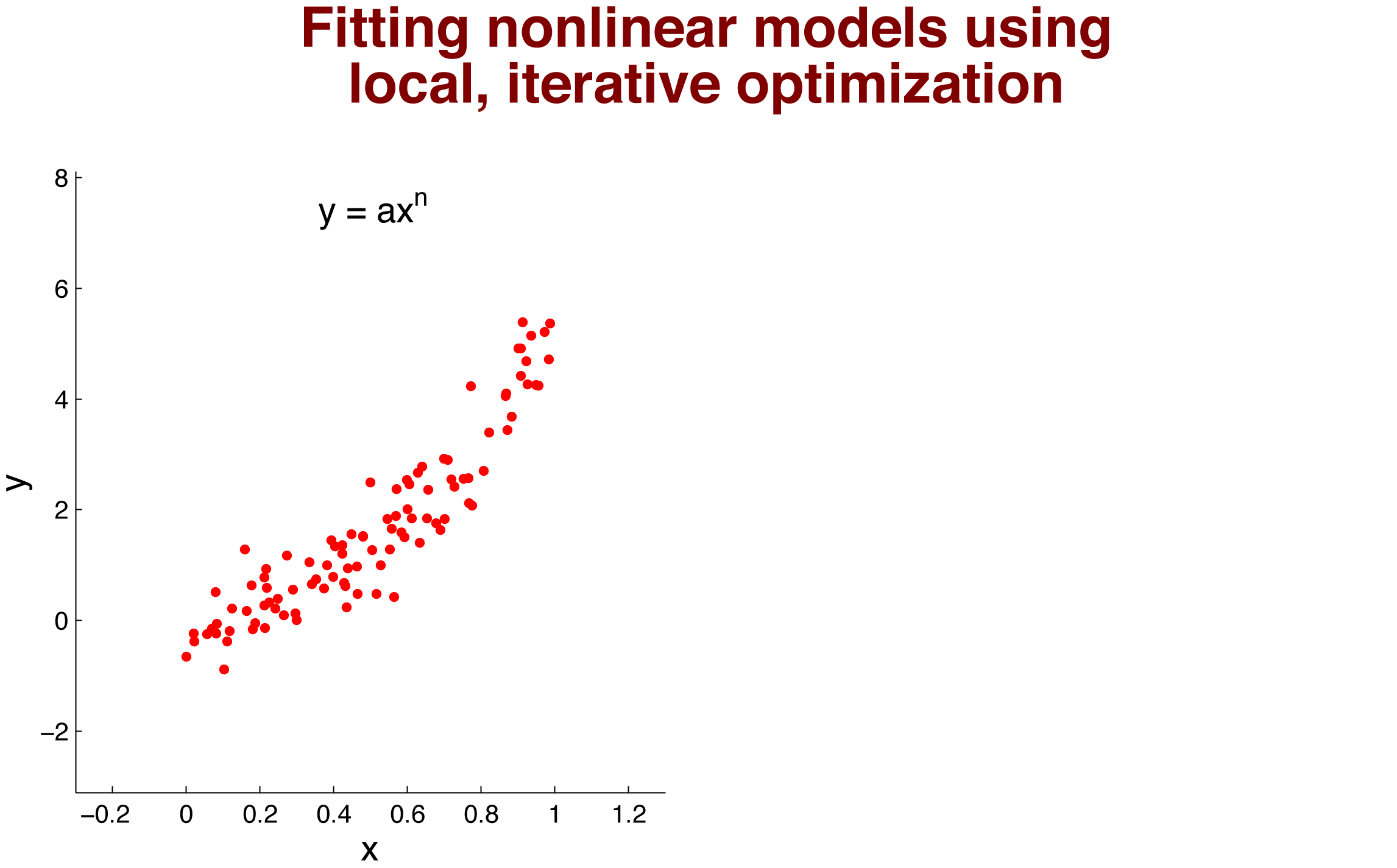 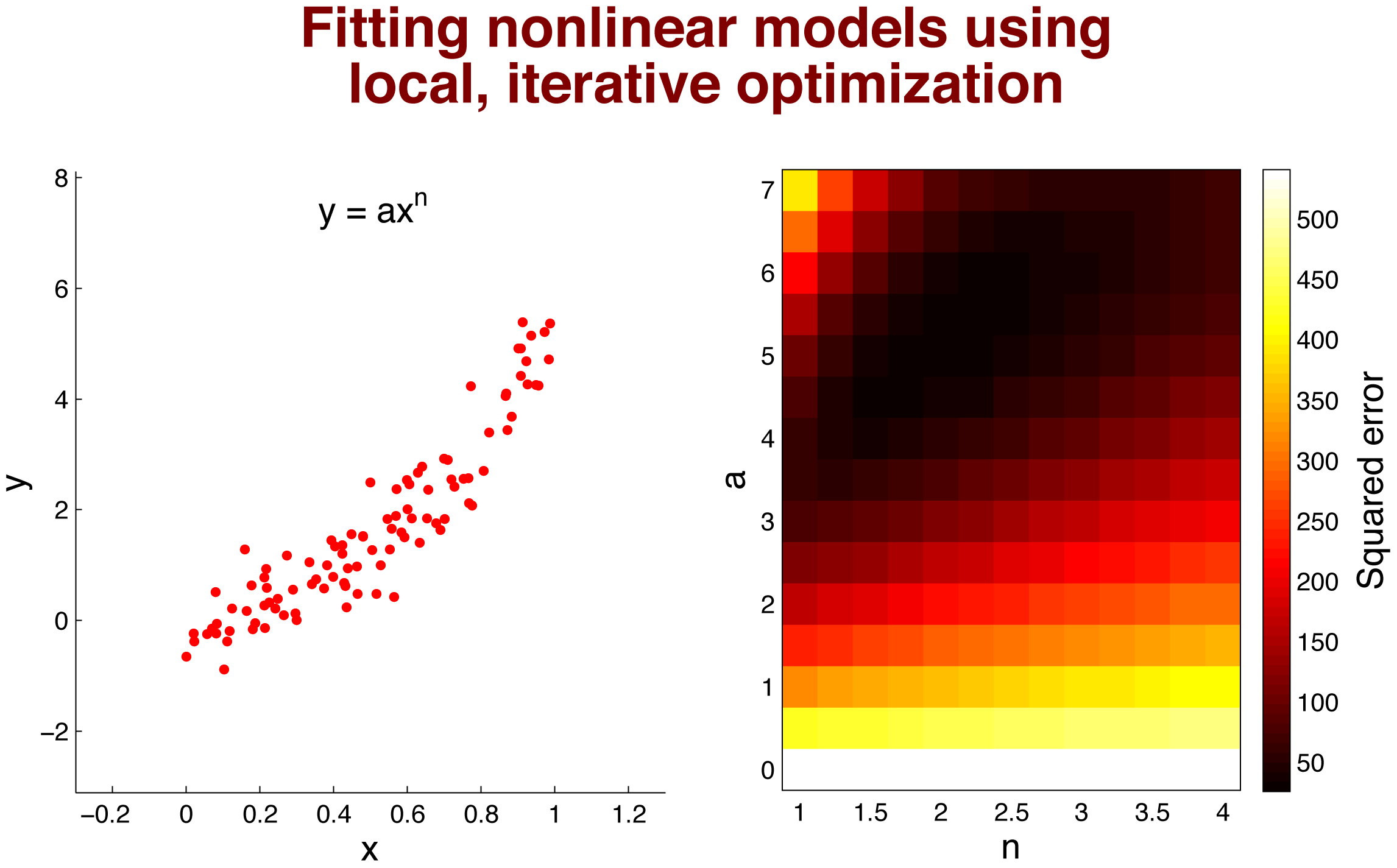 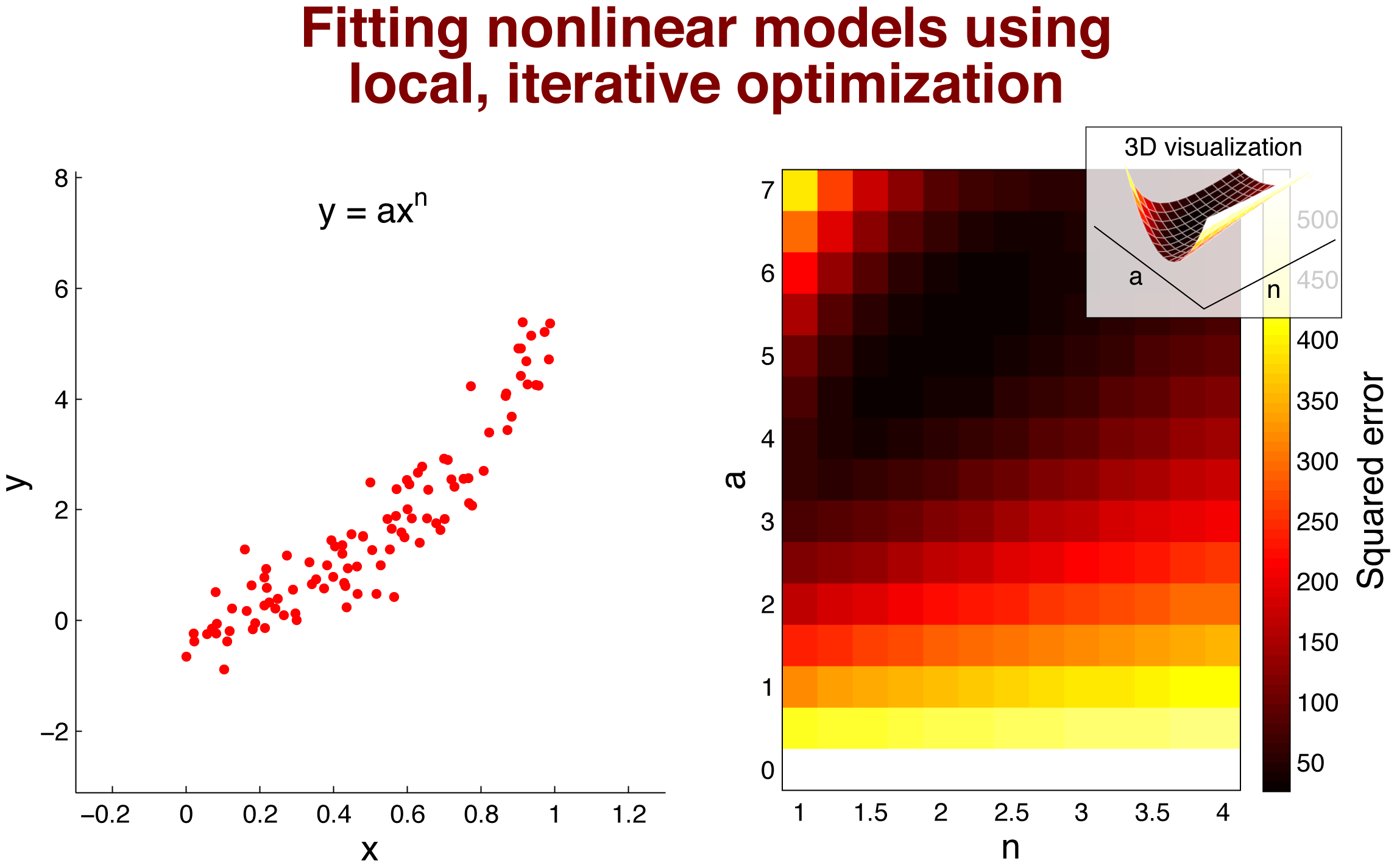 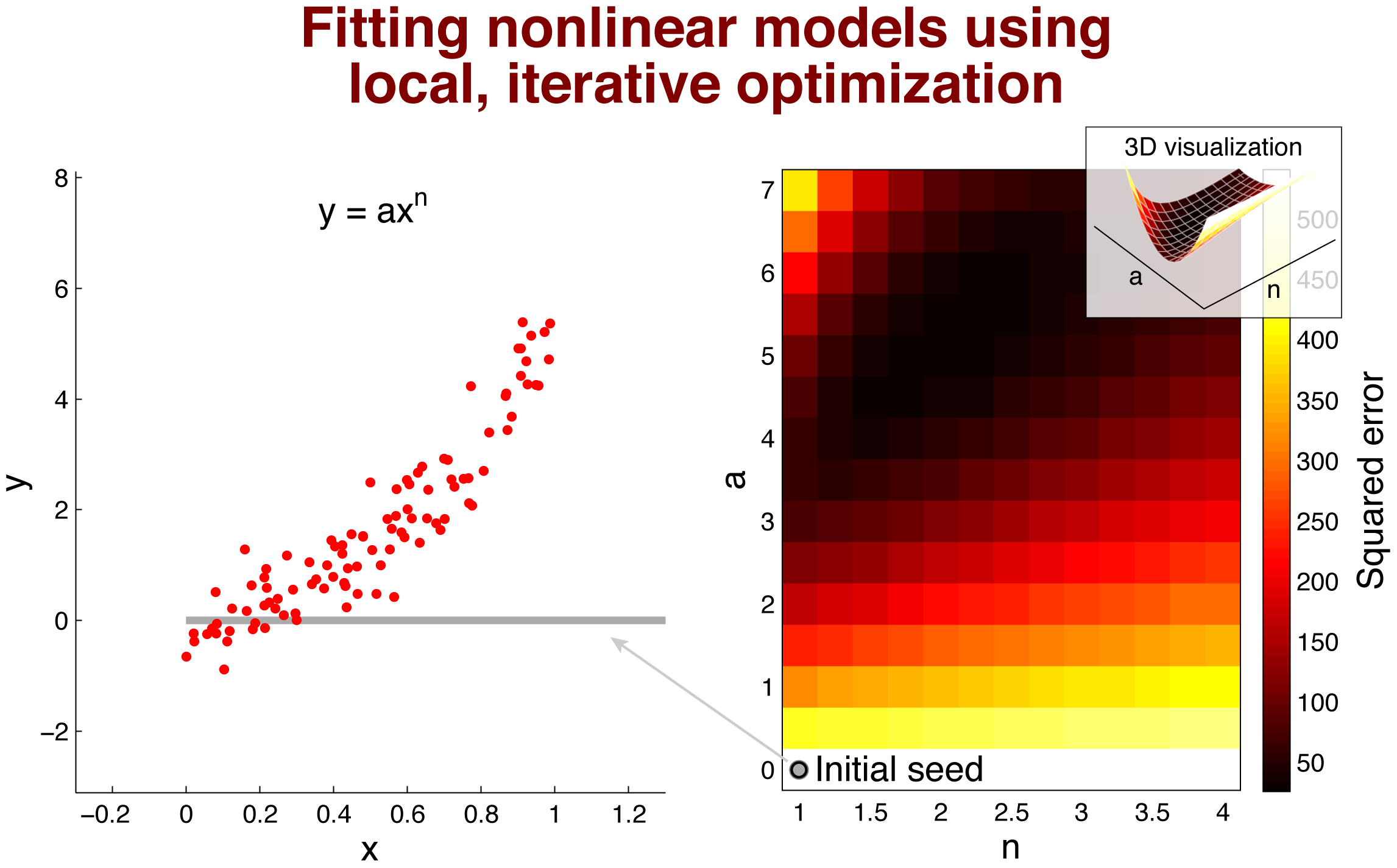 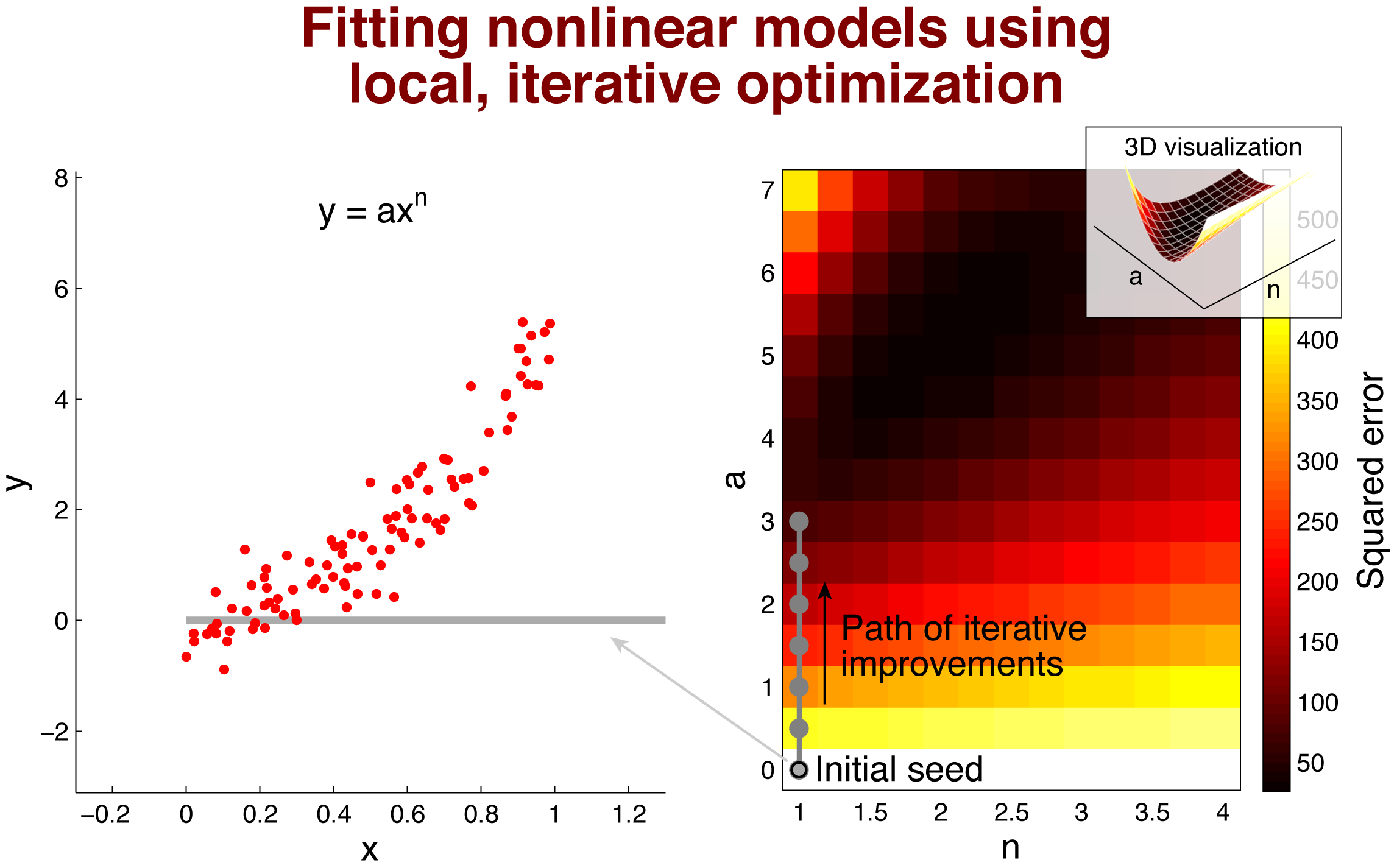 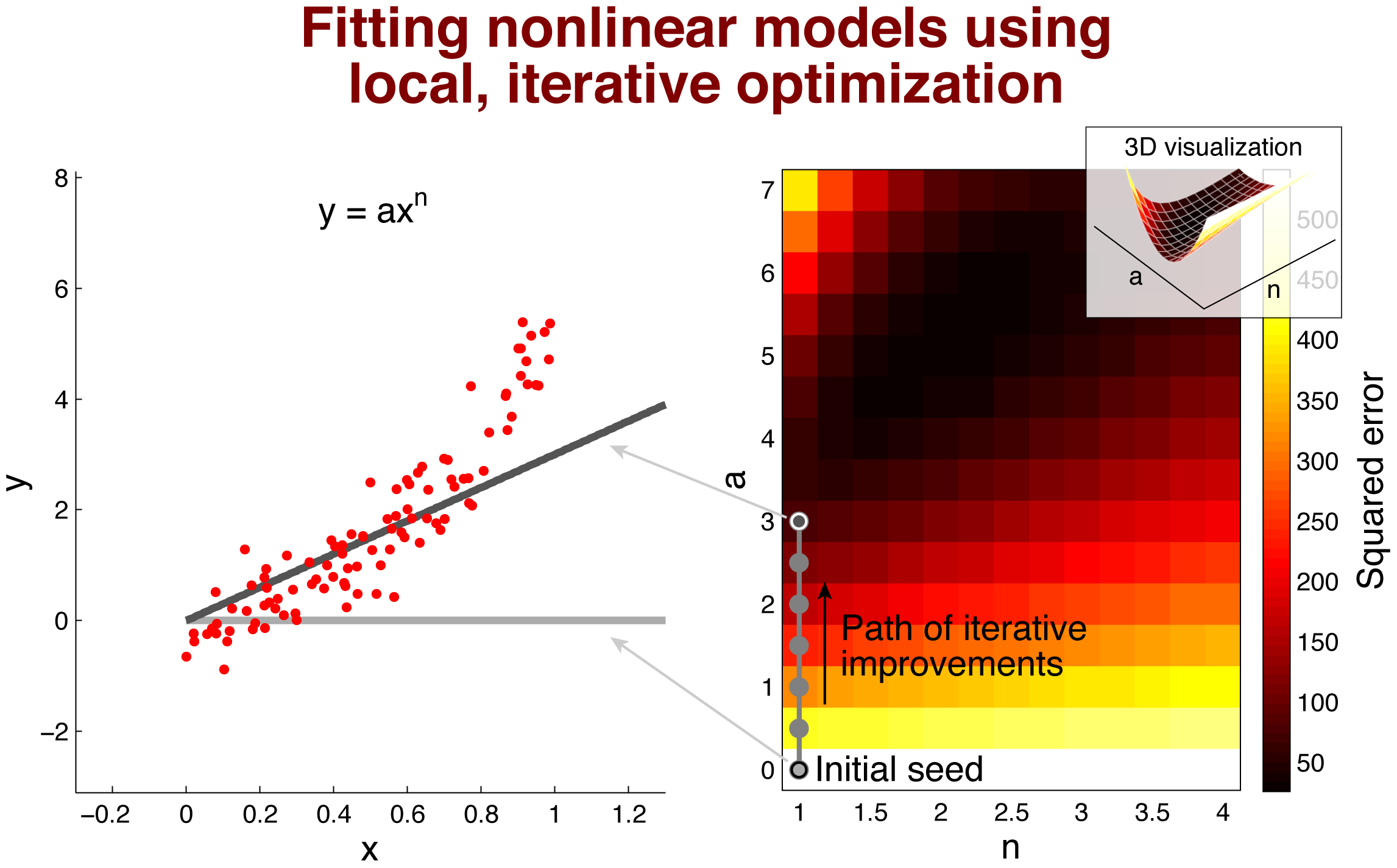 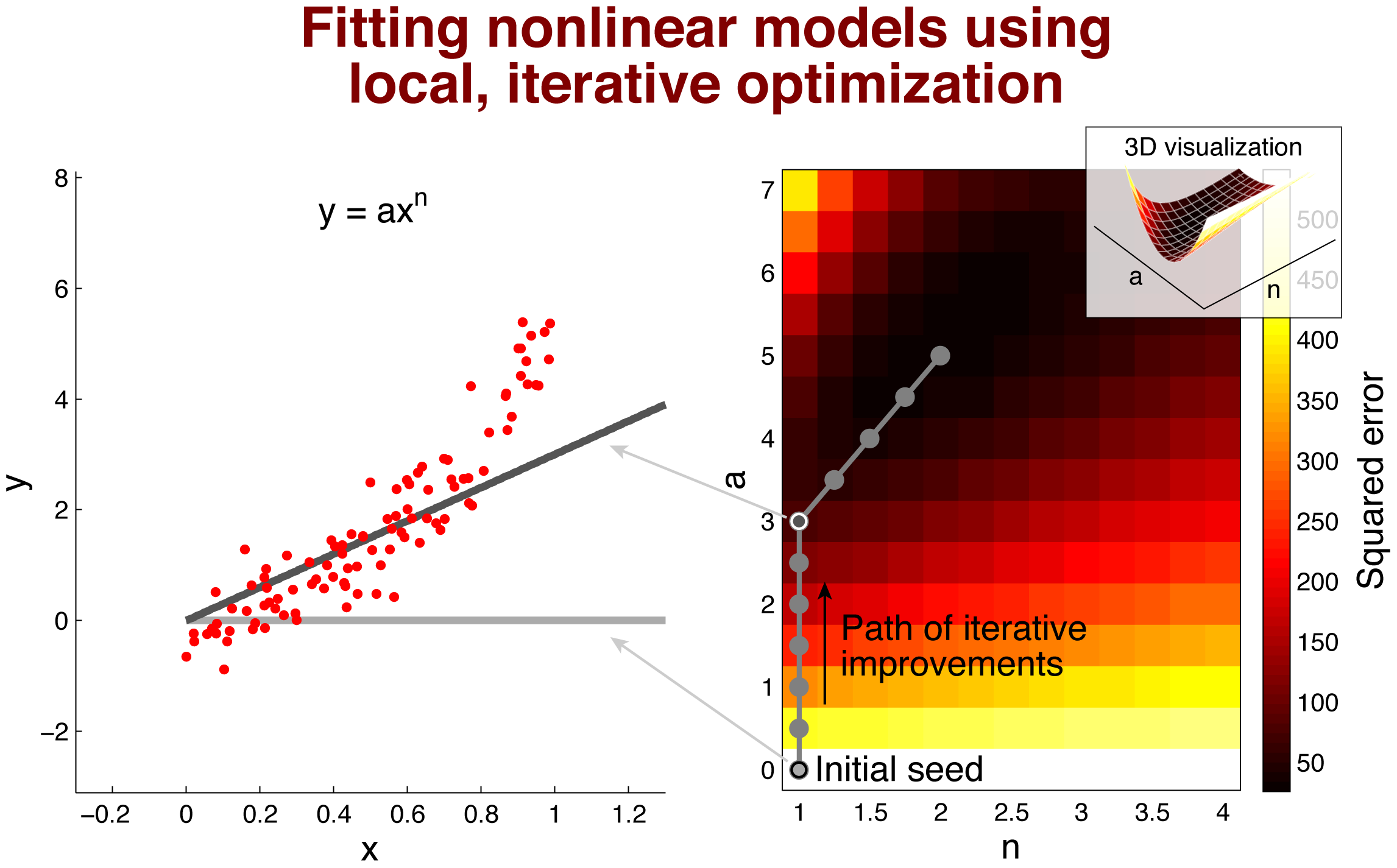 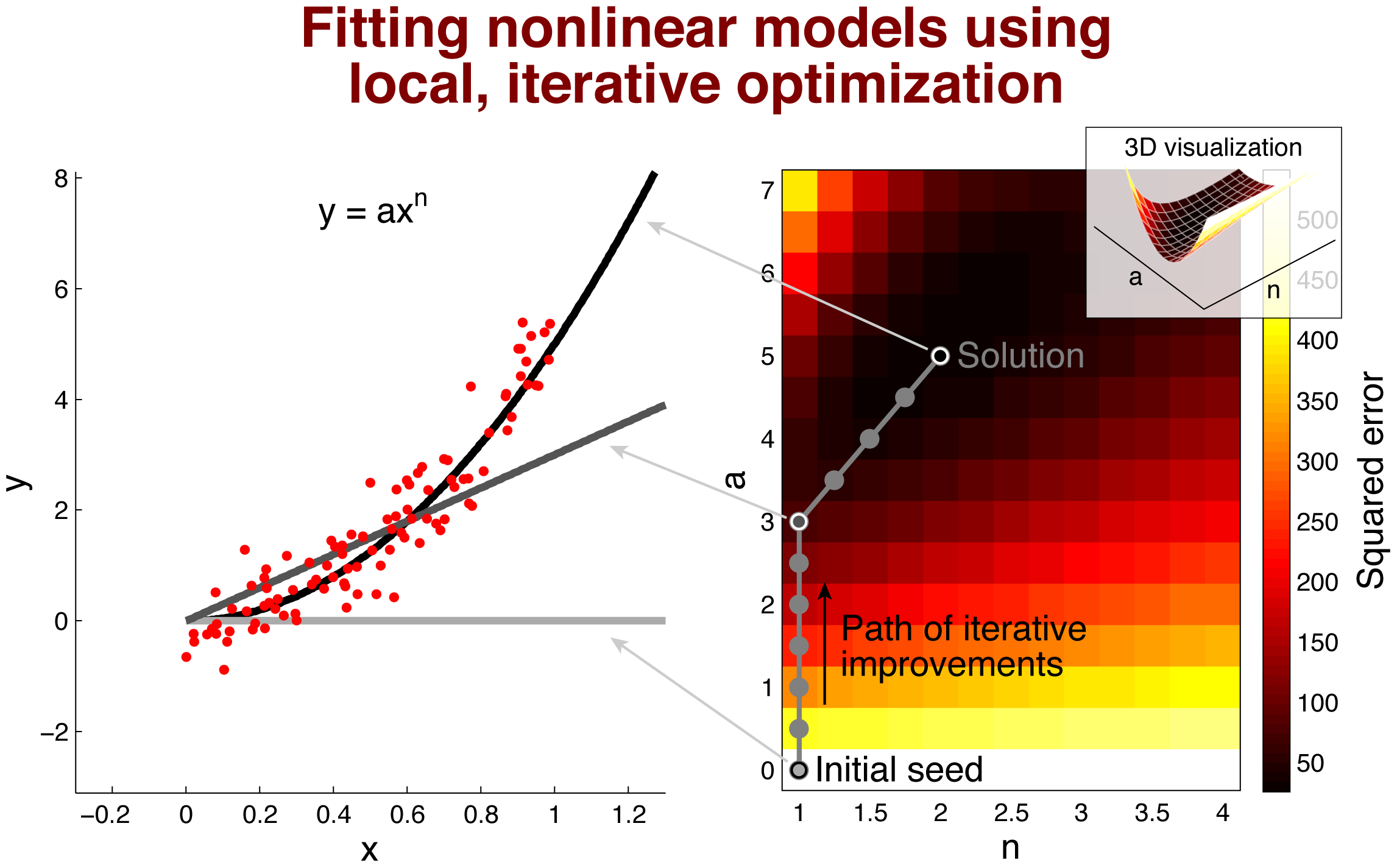 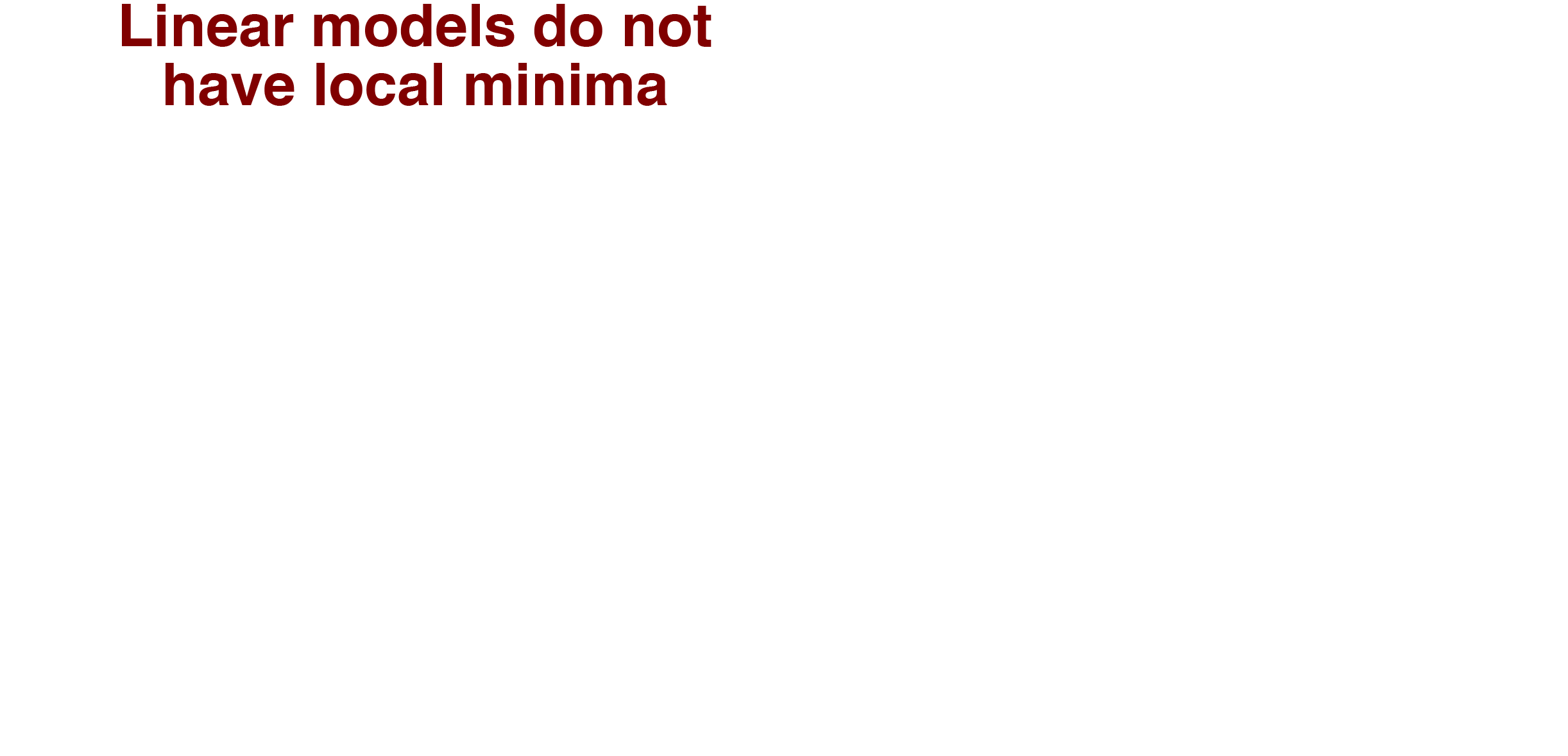 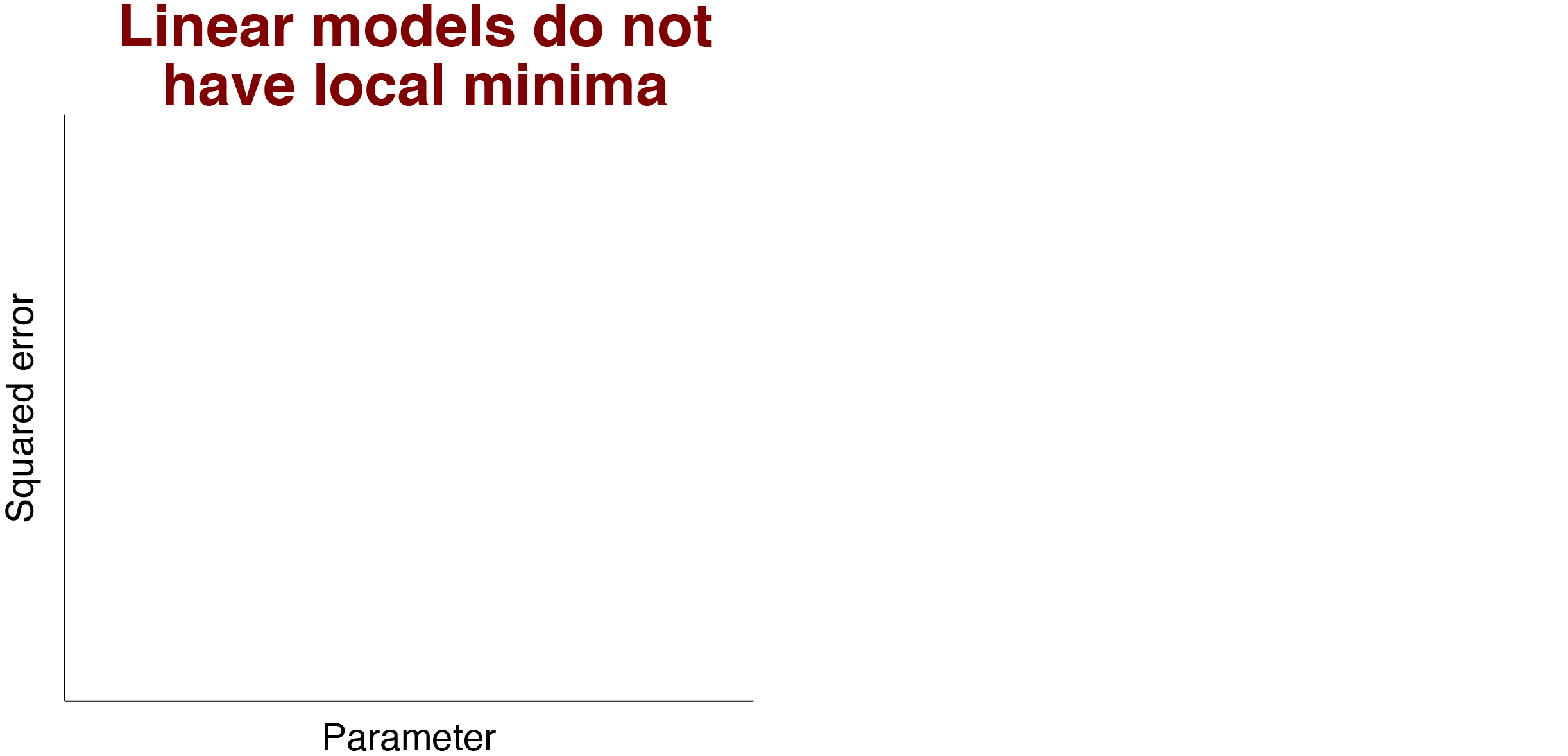 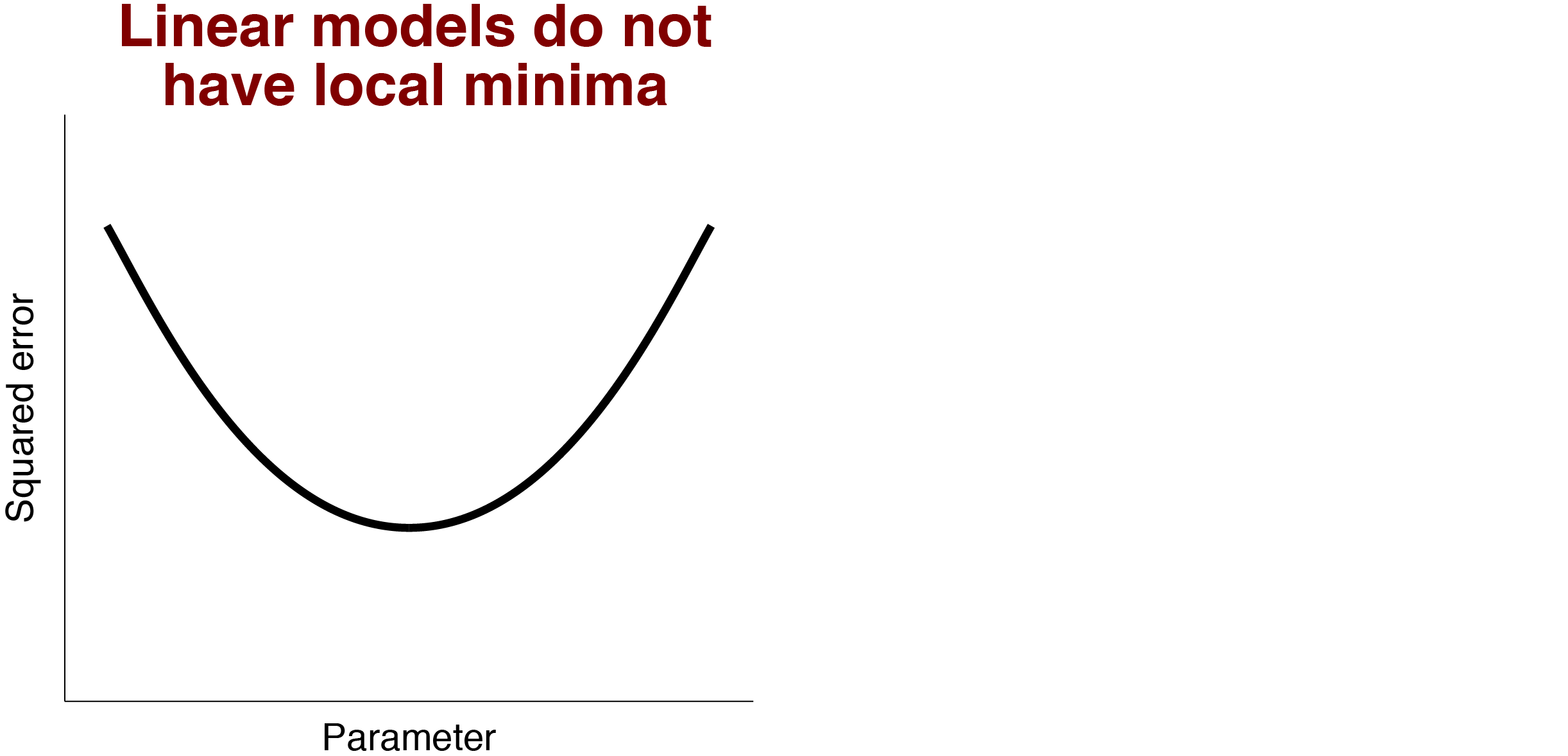 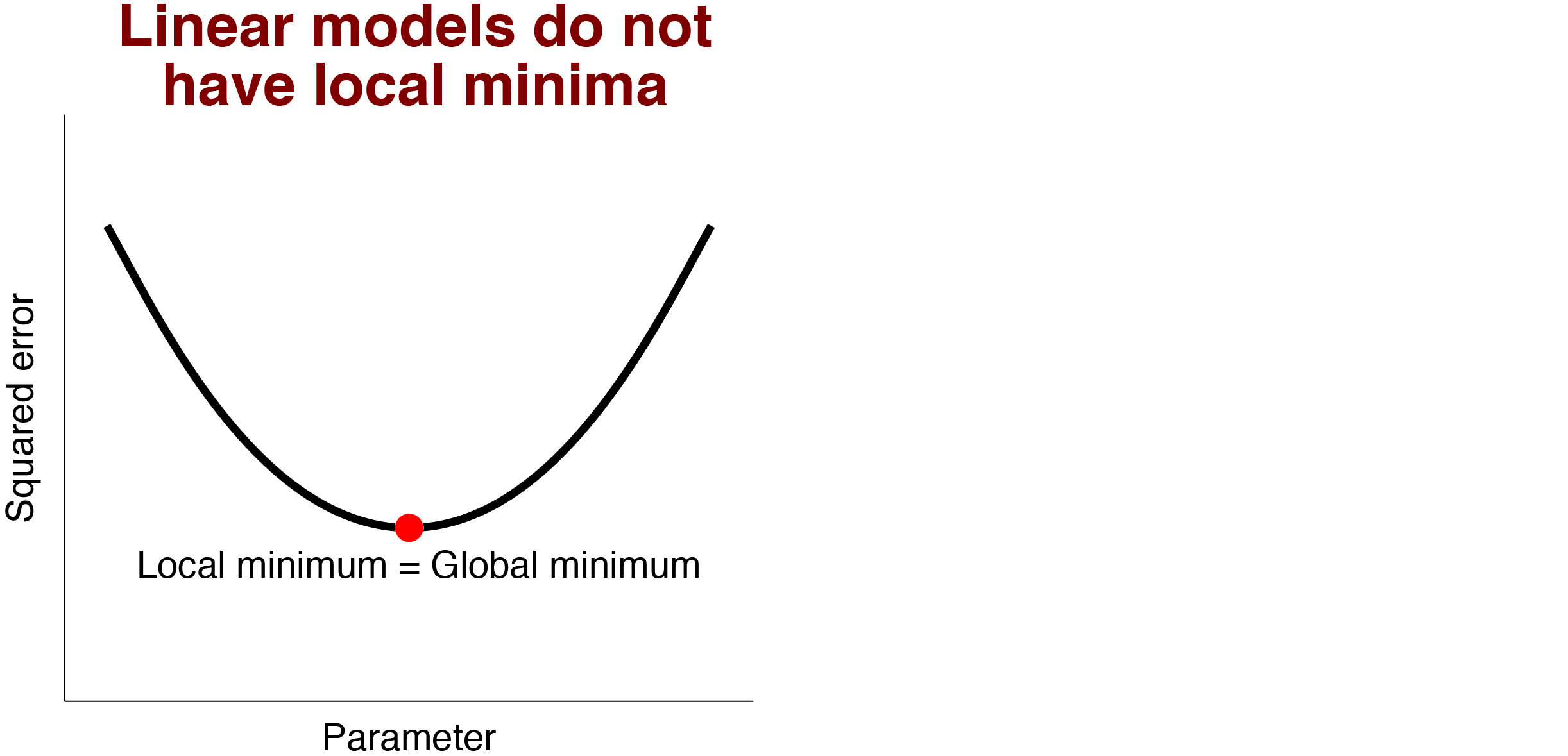 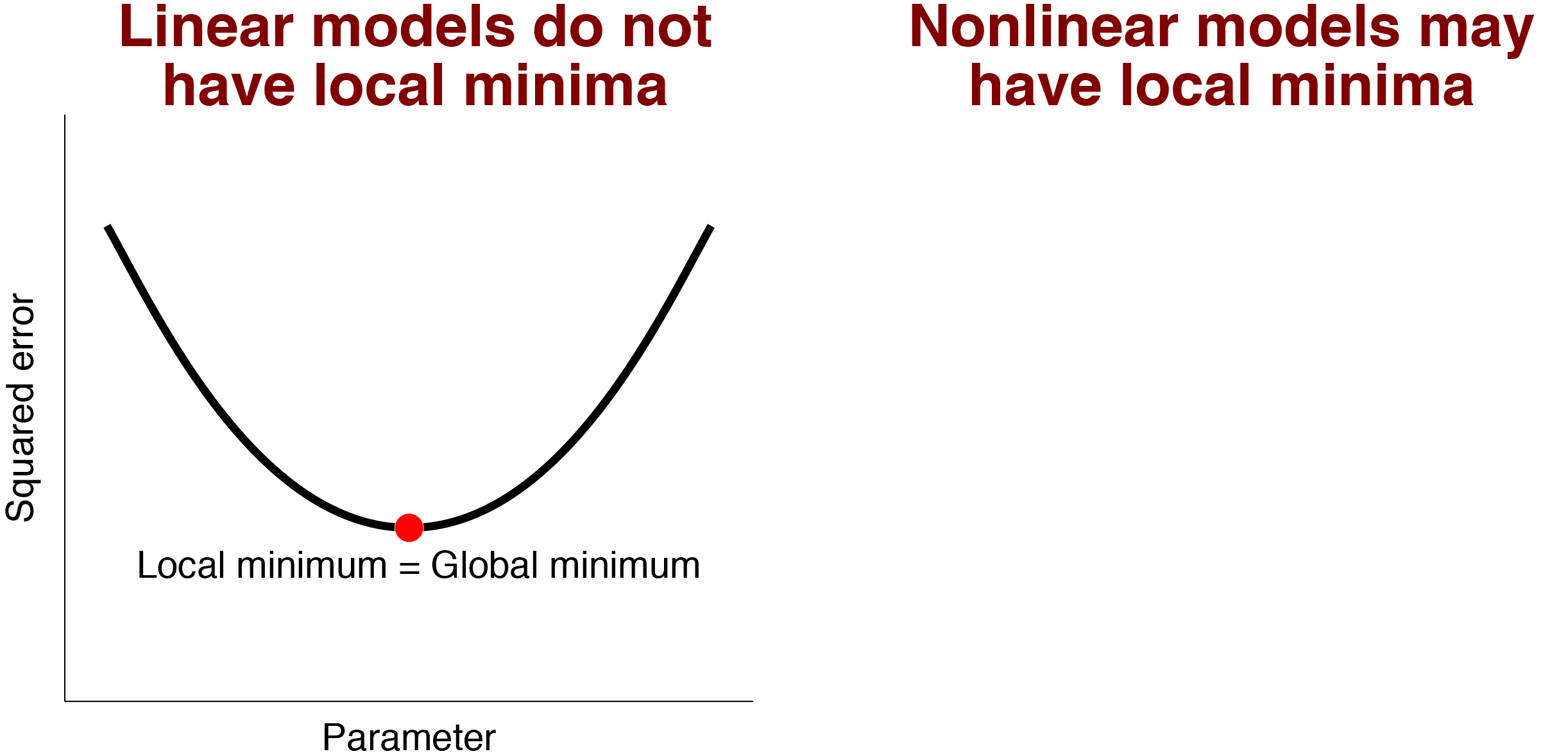 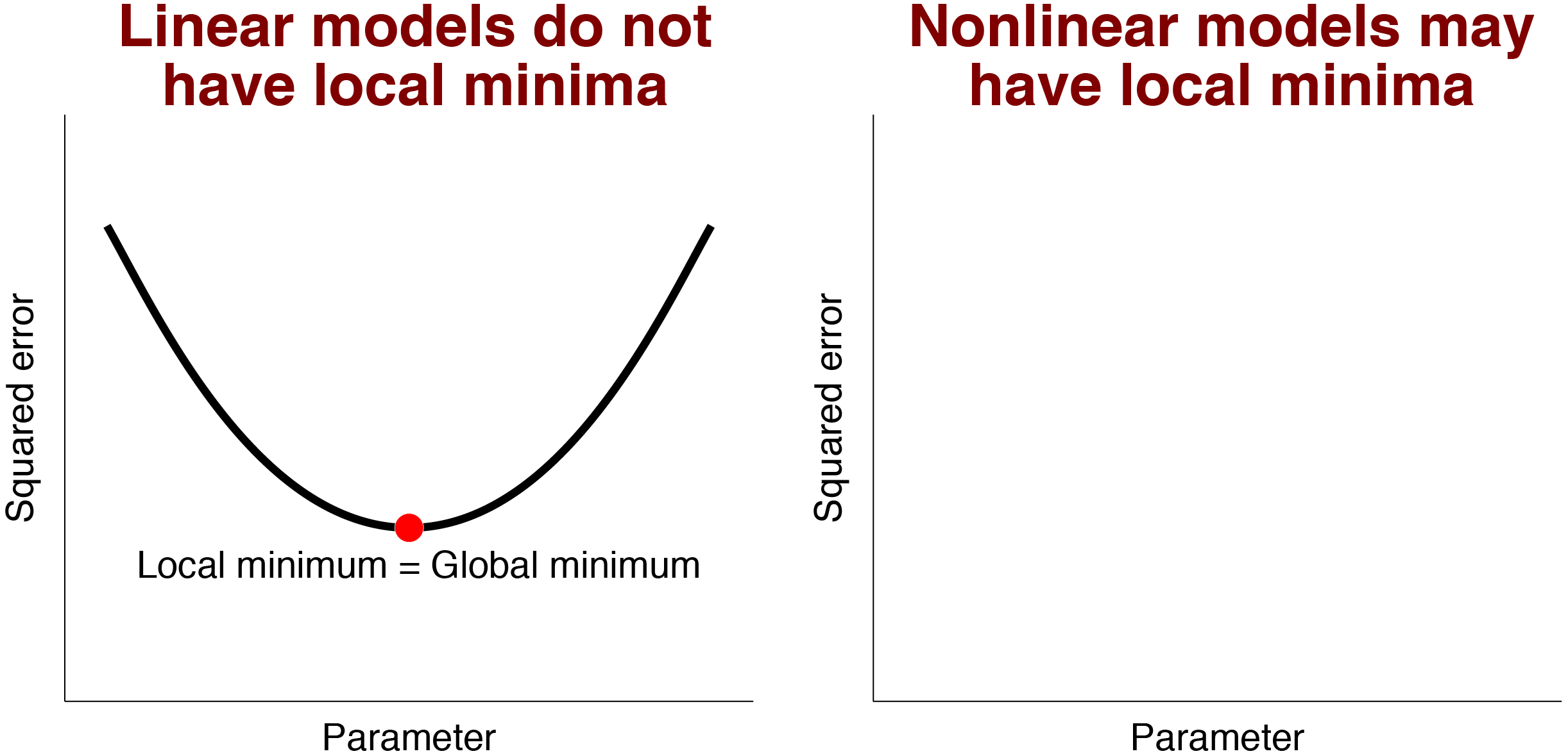 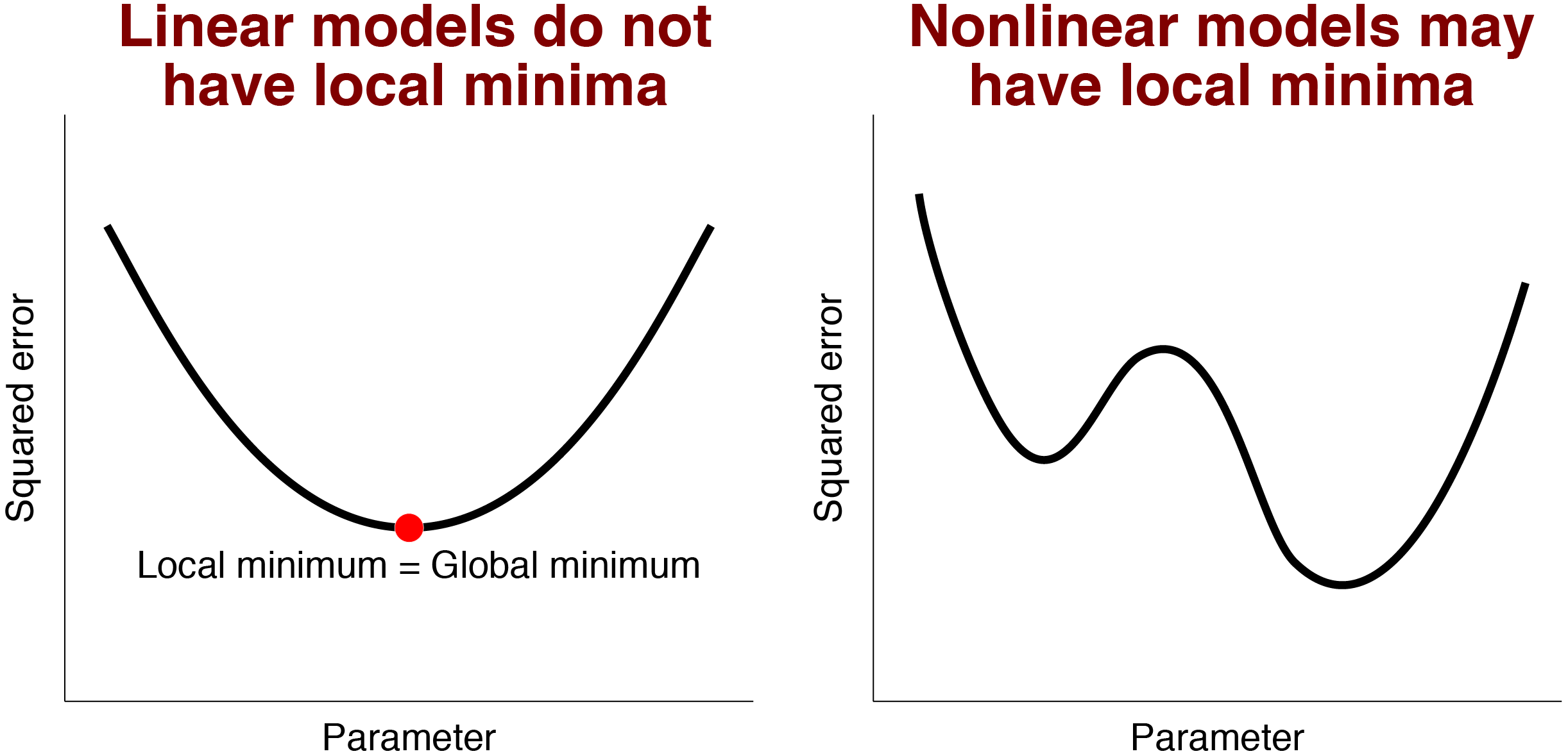 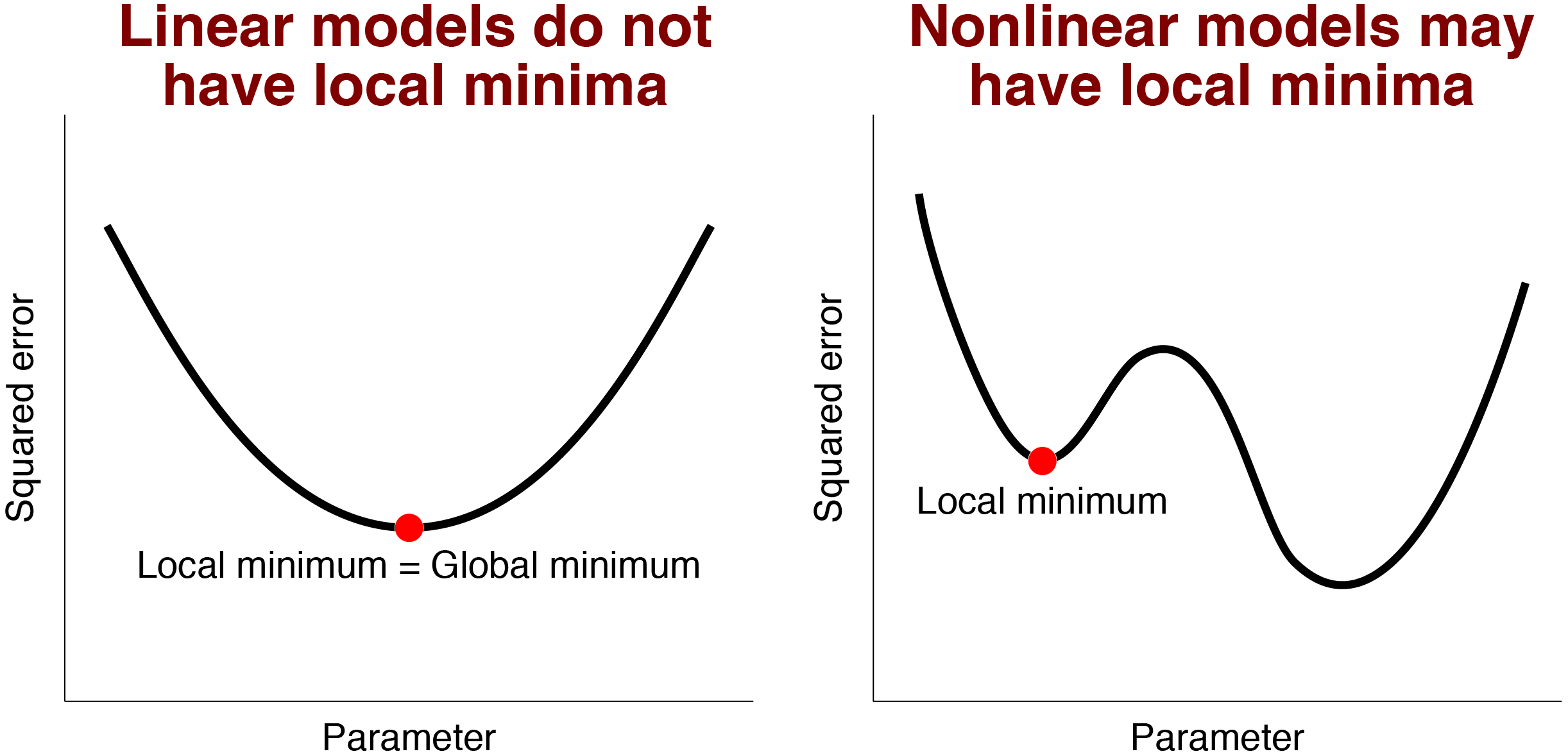 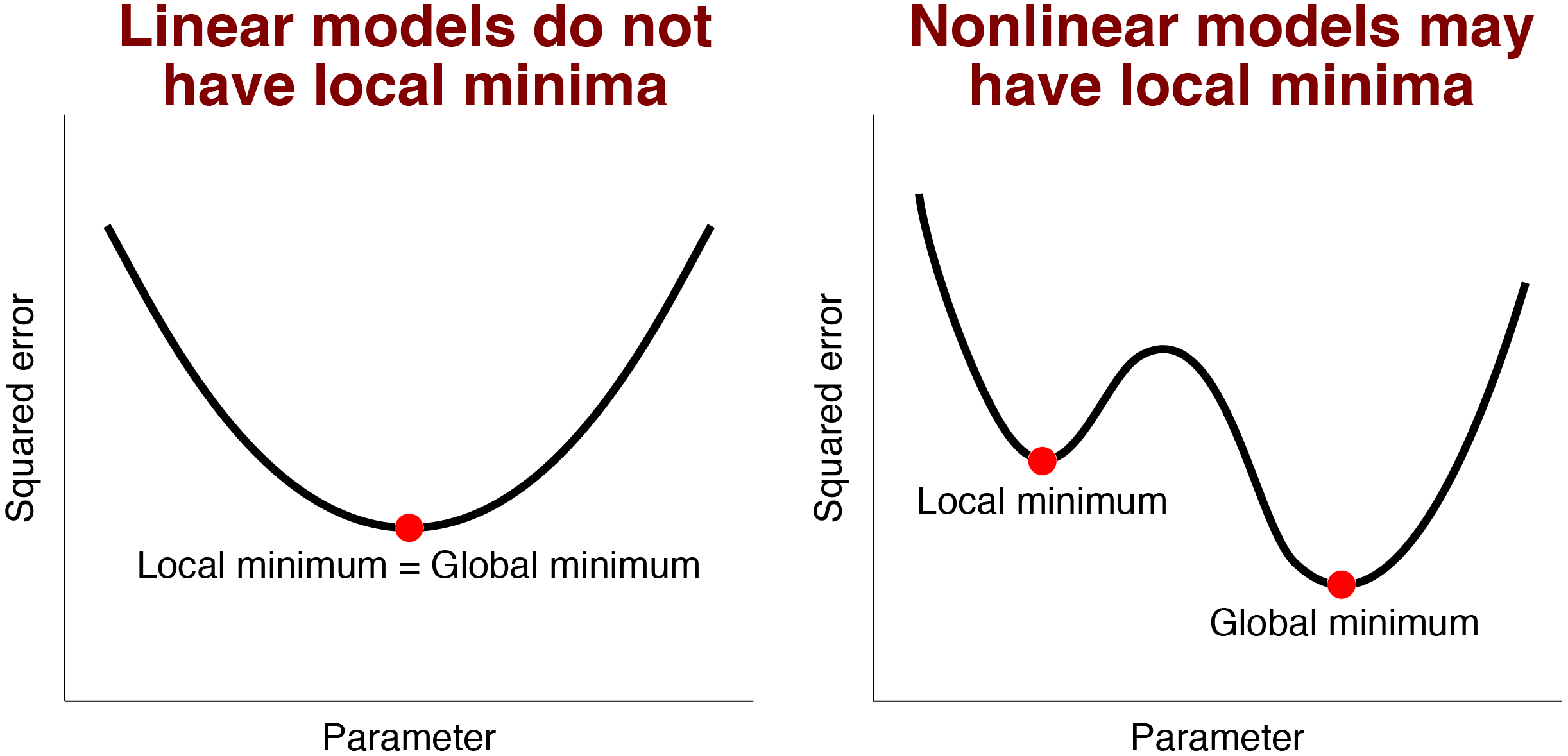 Maximum likelihood implies squared error
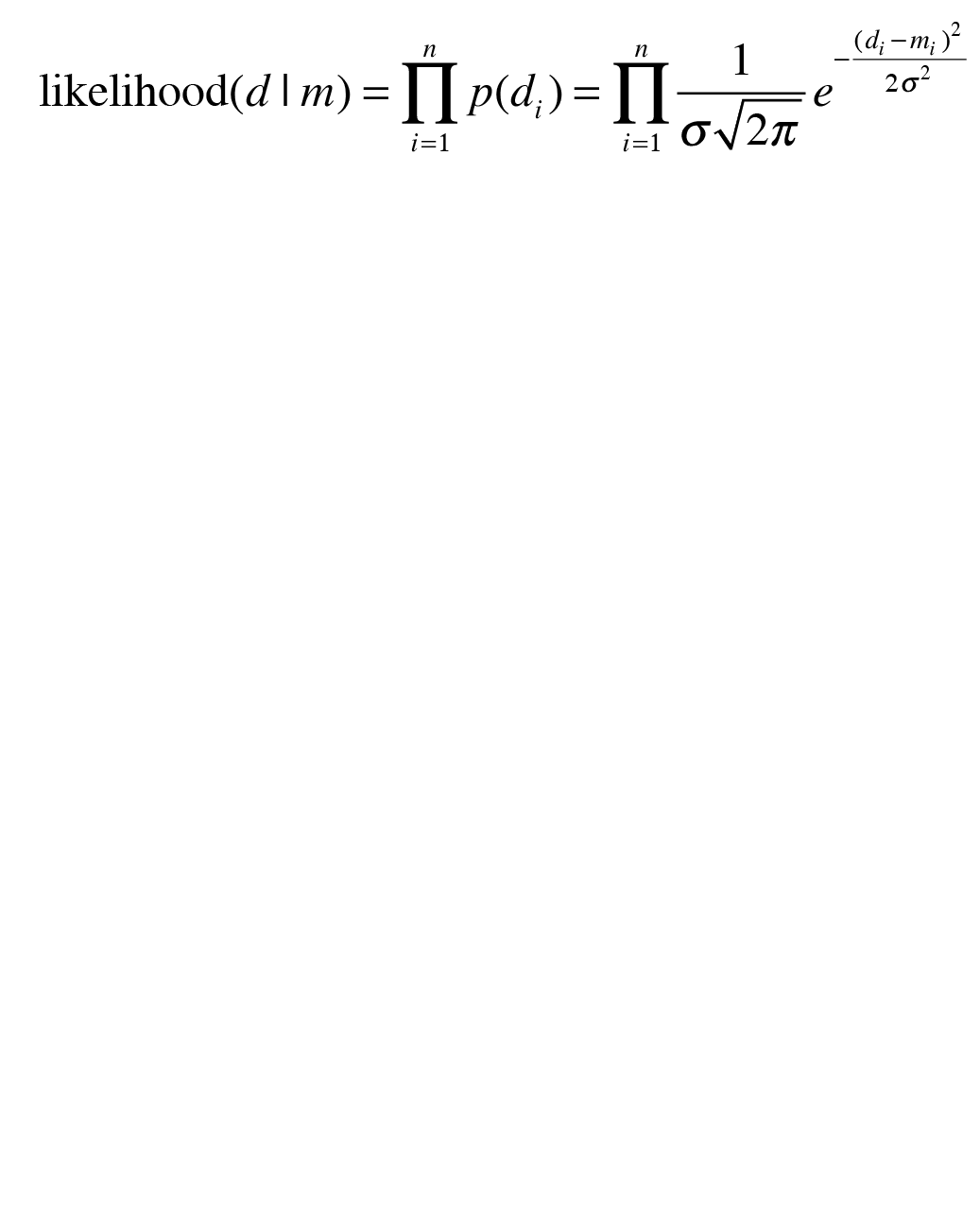 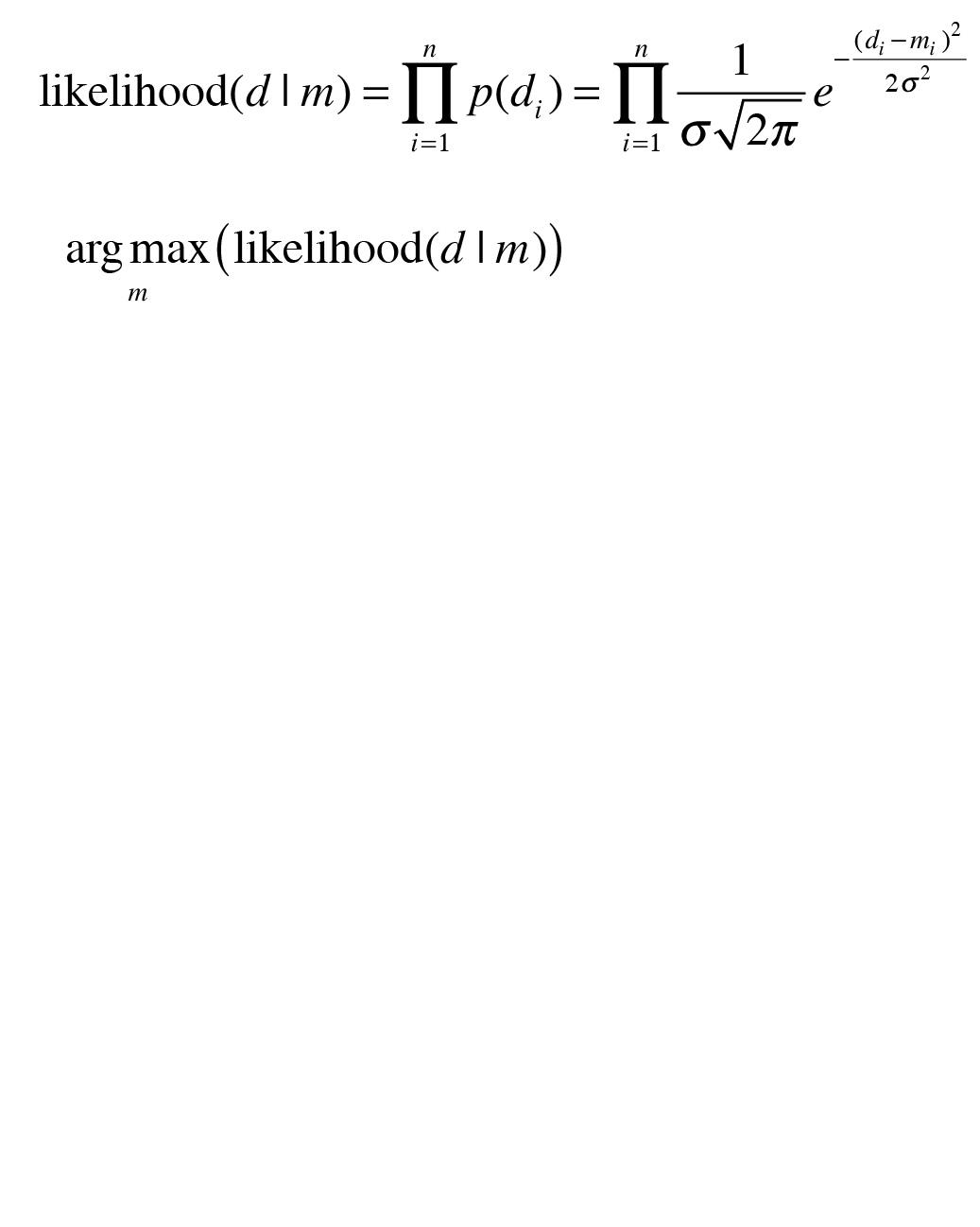 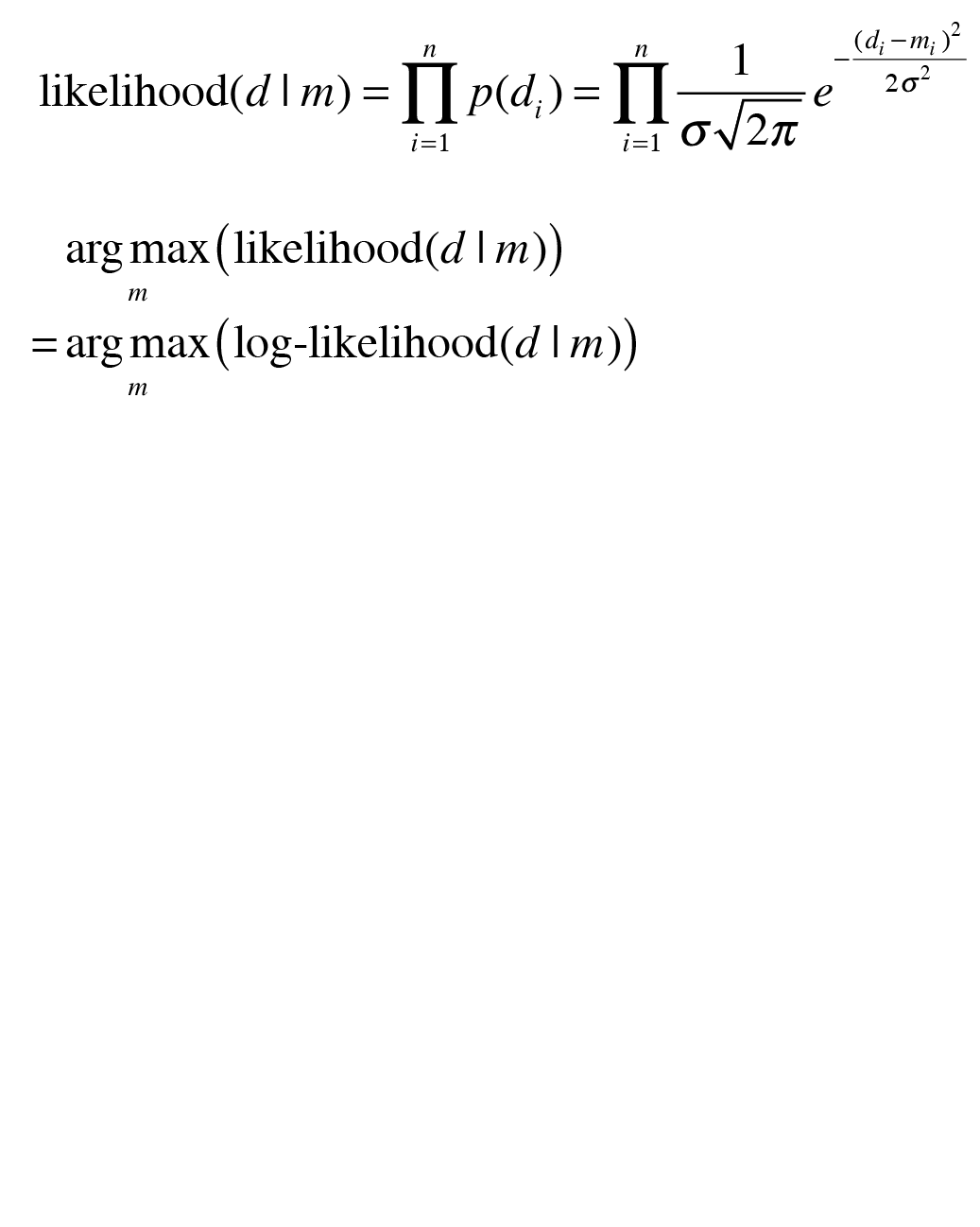 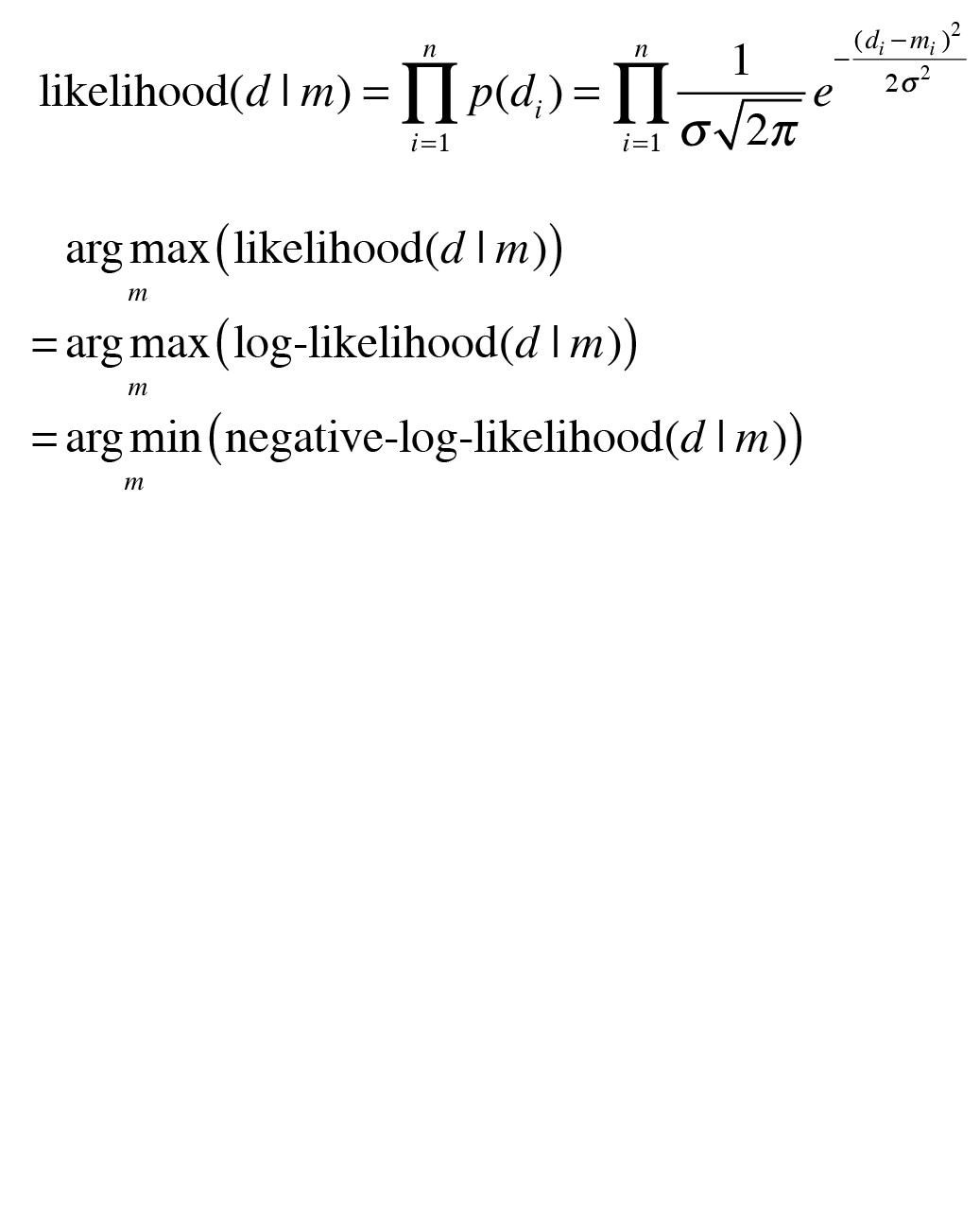 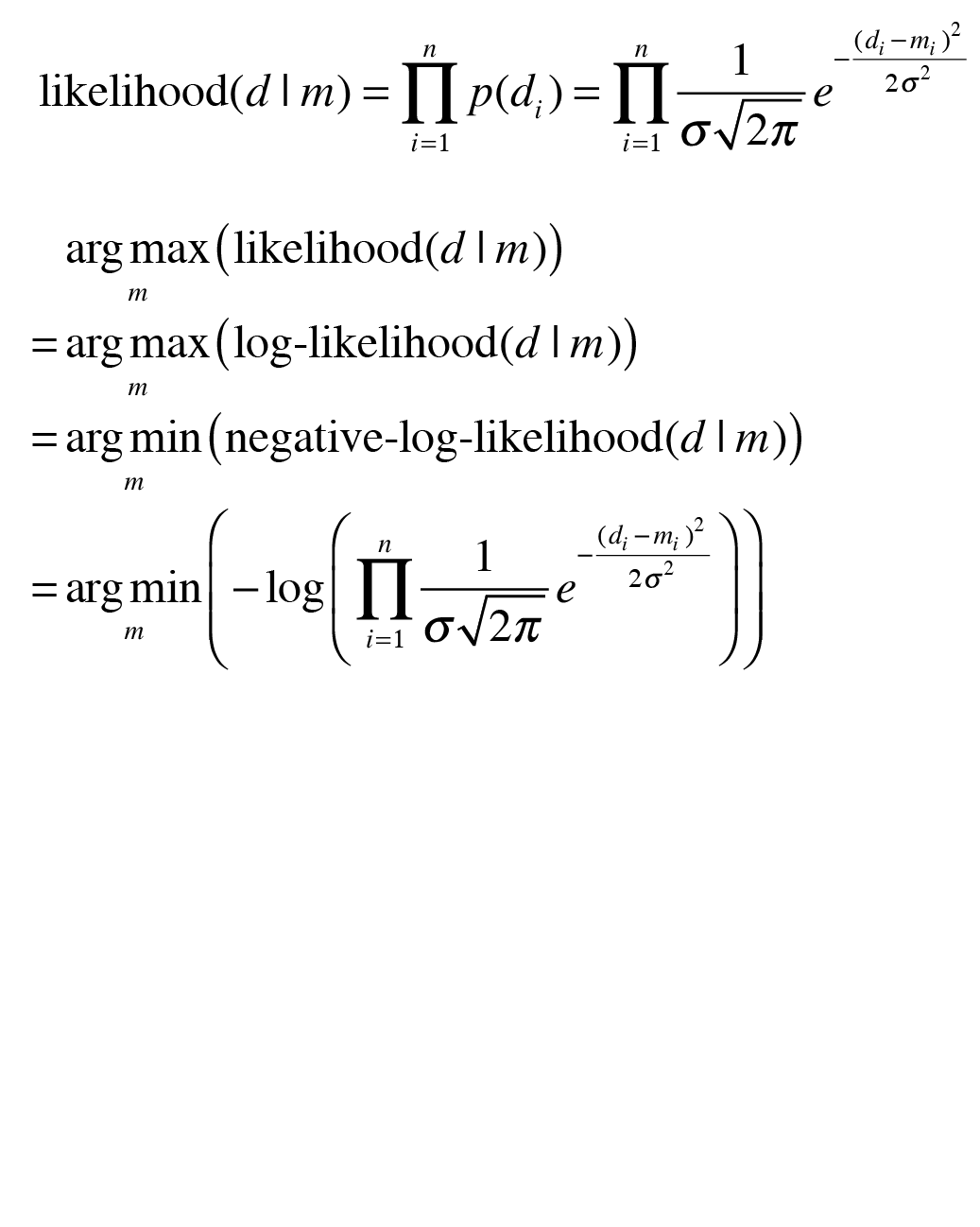 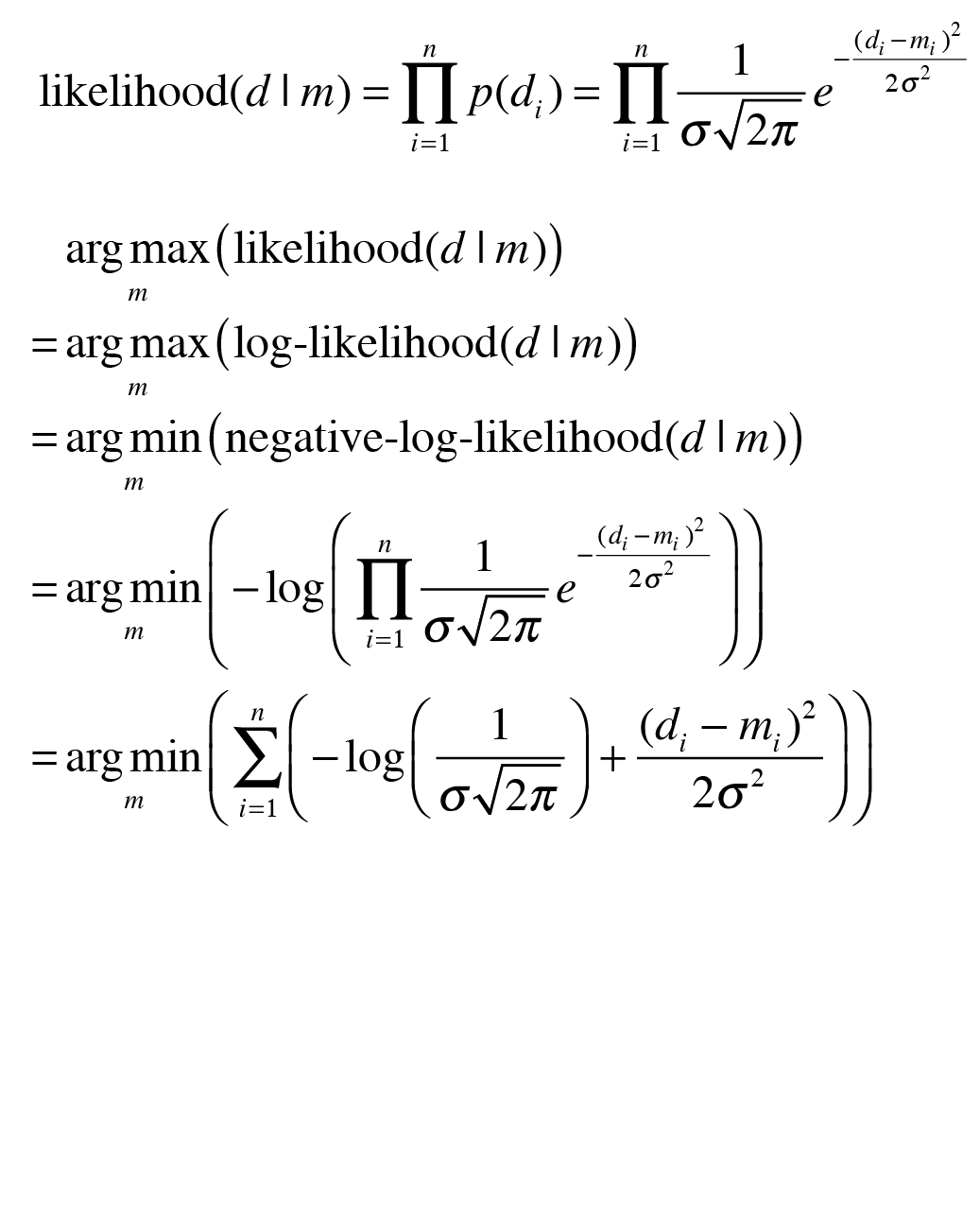 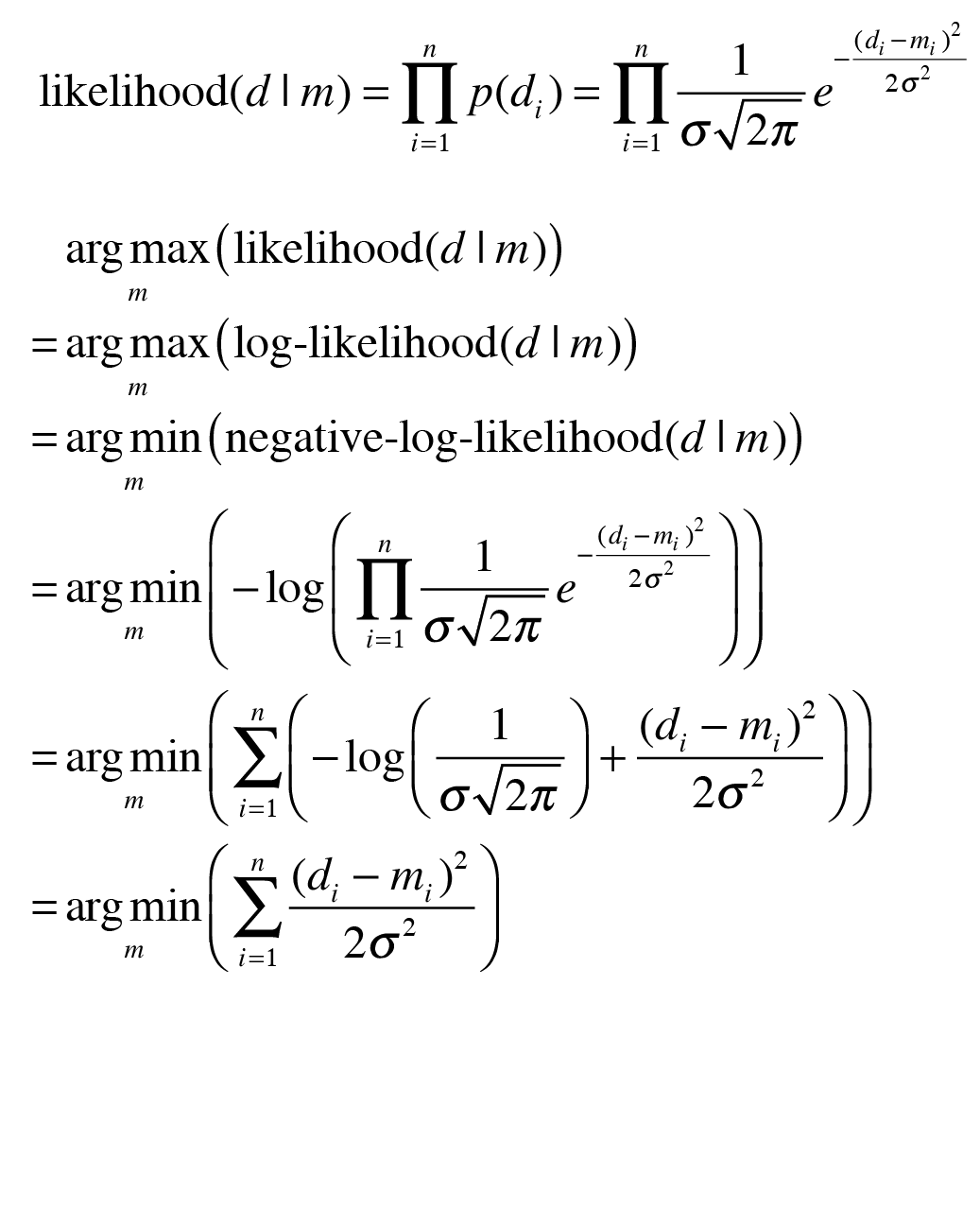 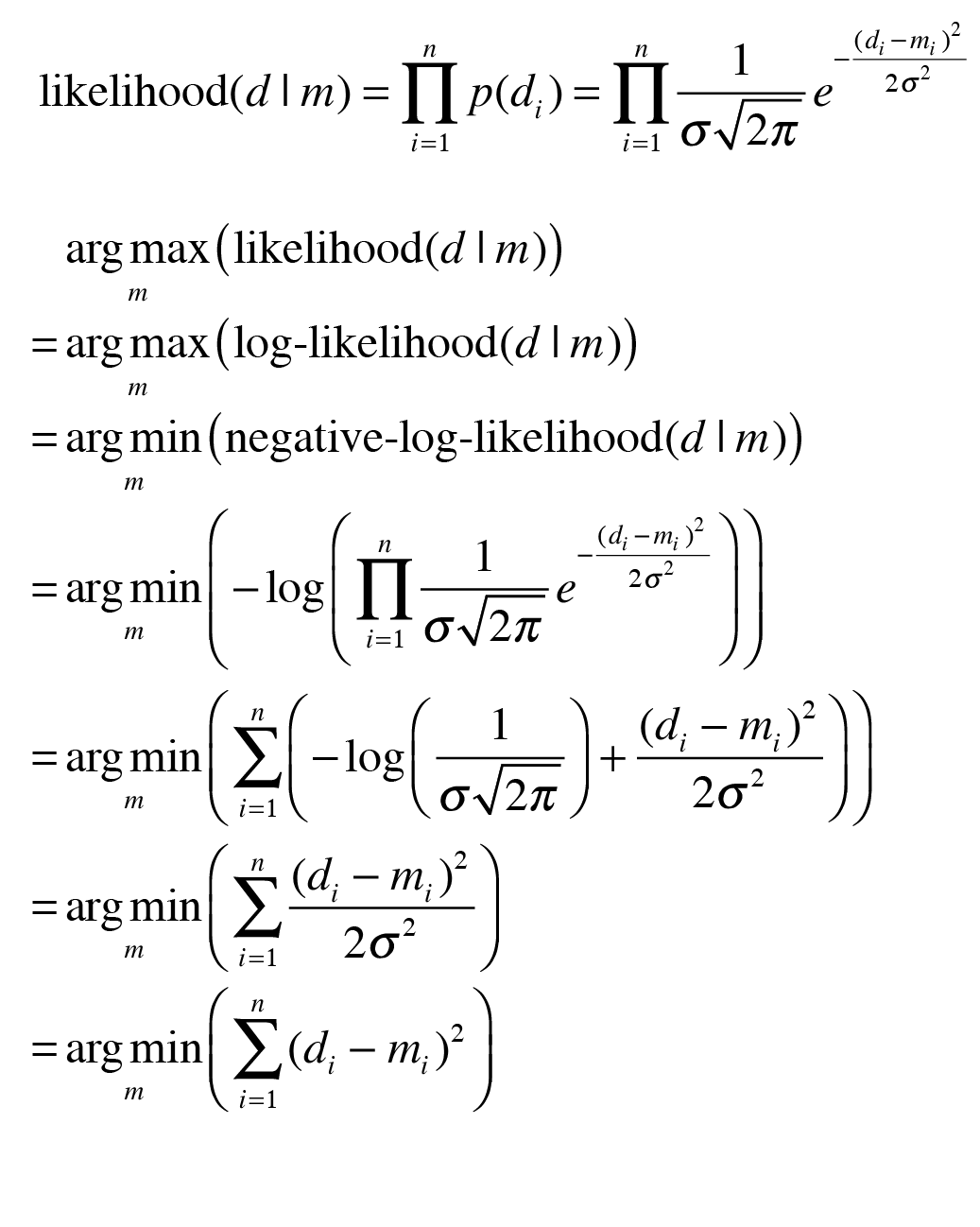 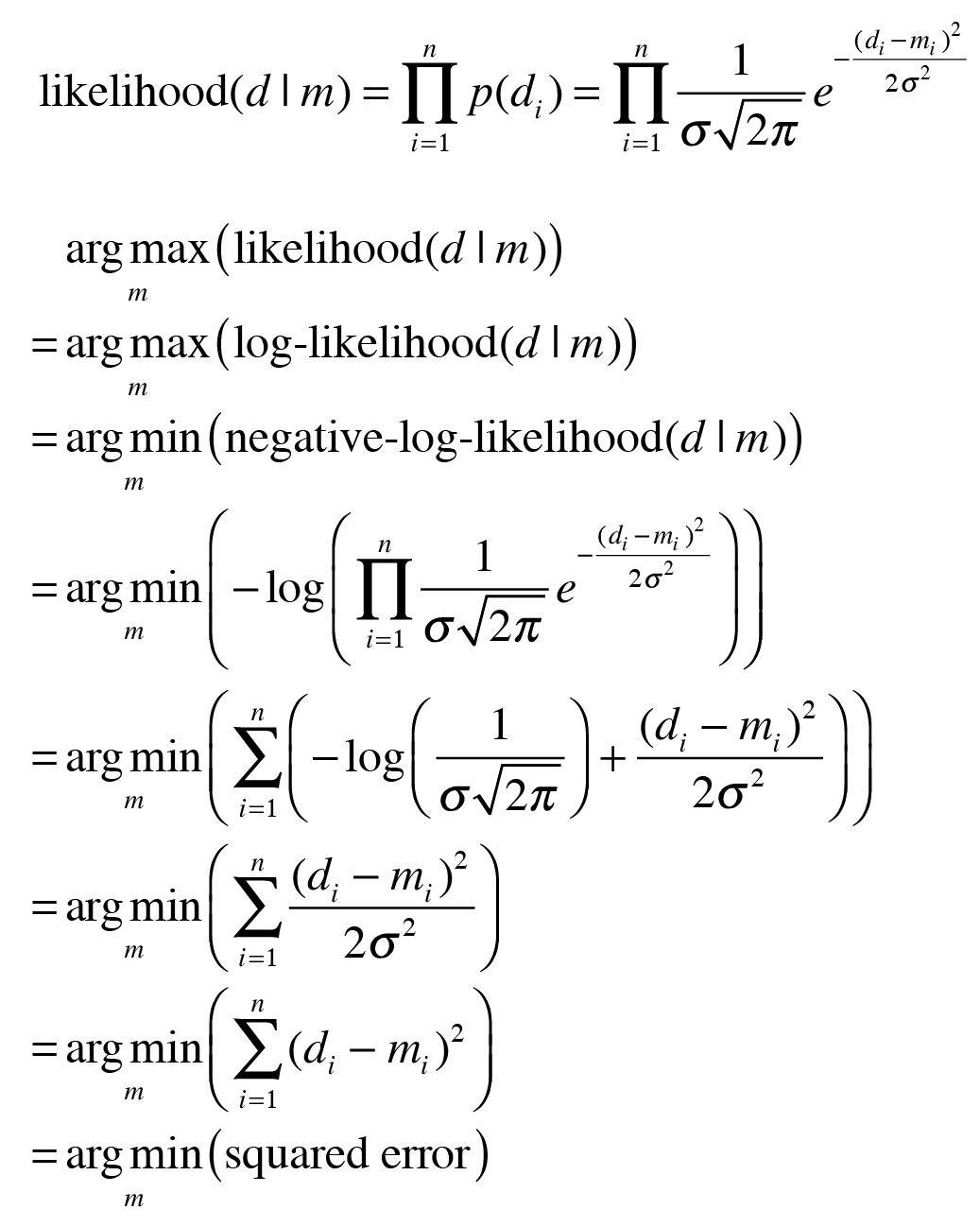 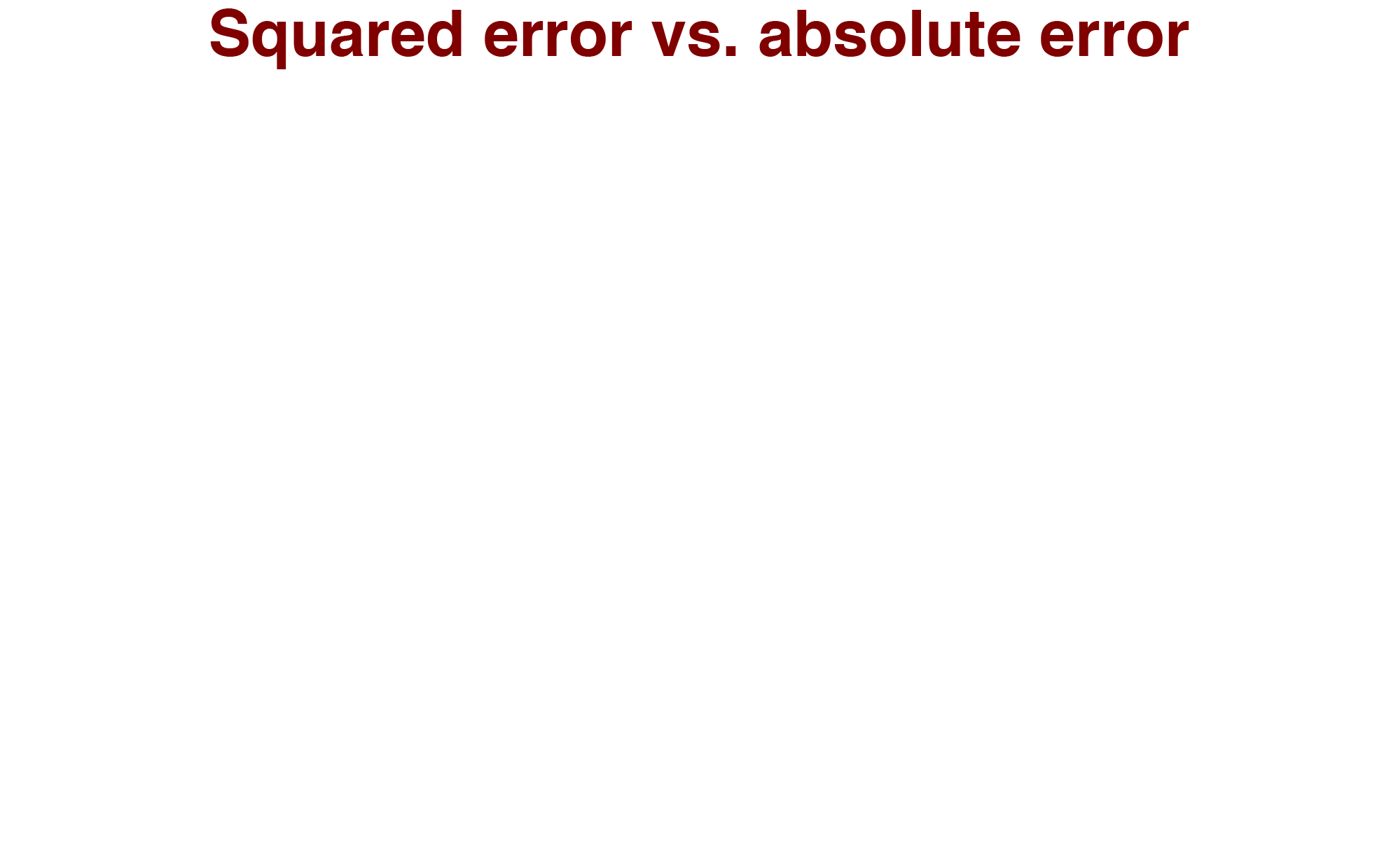 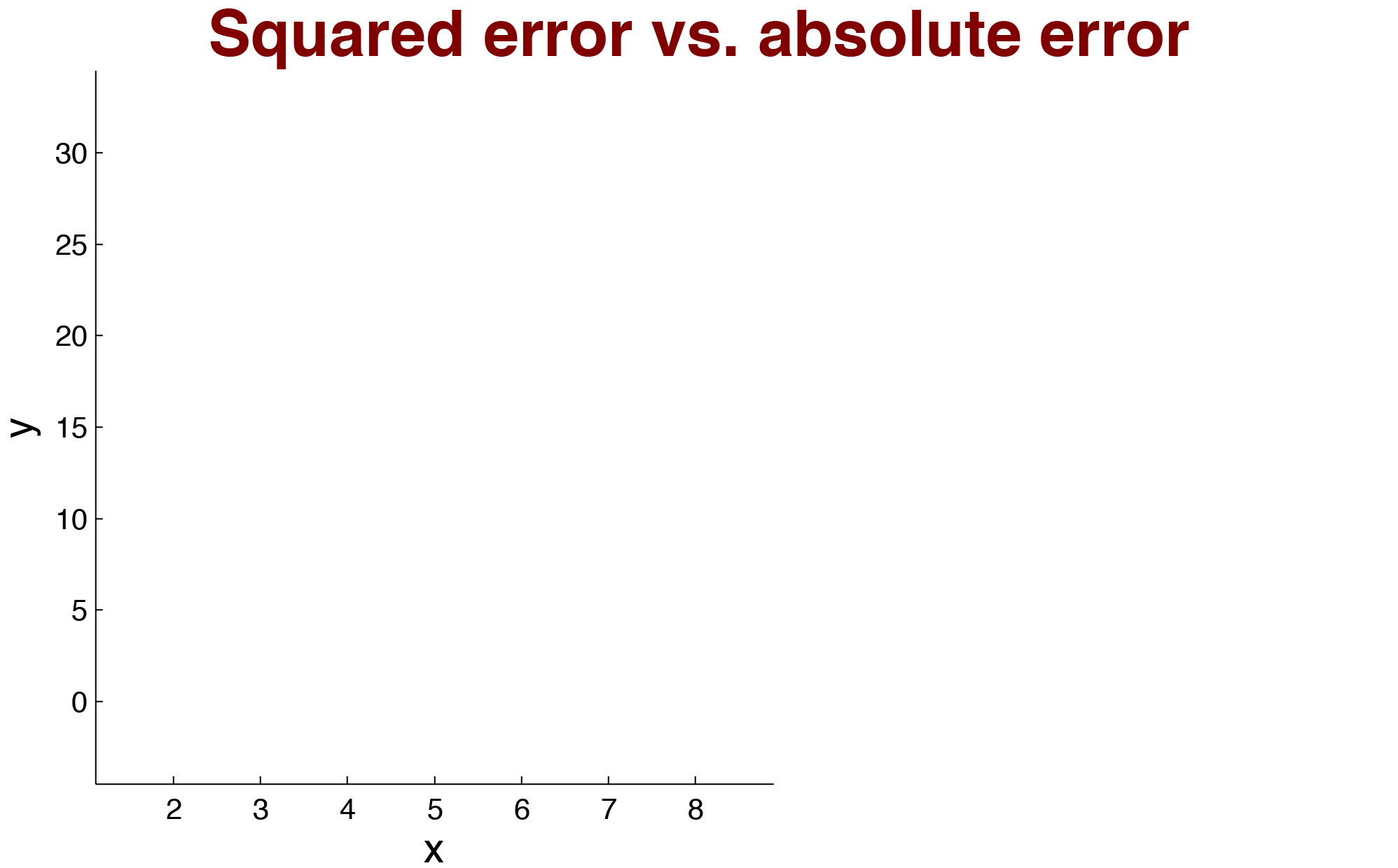 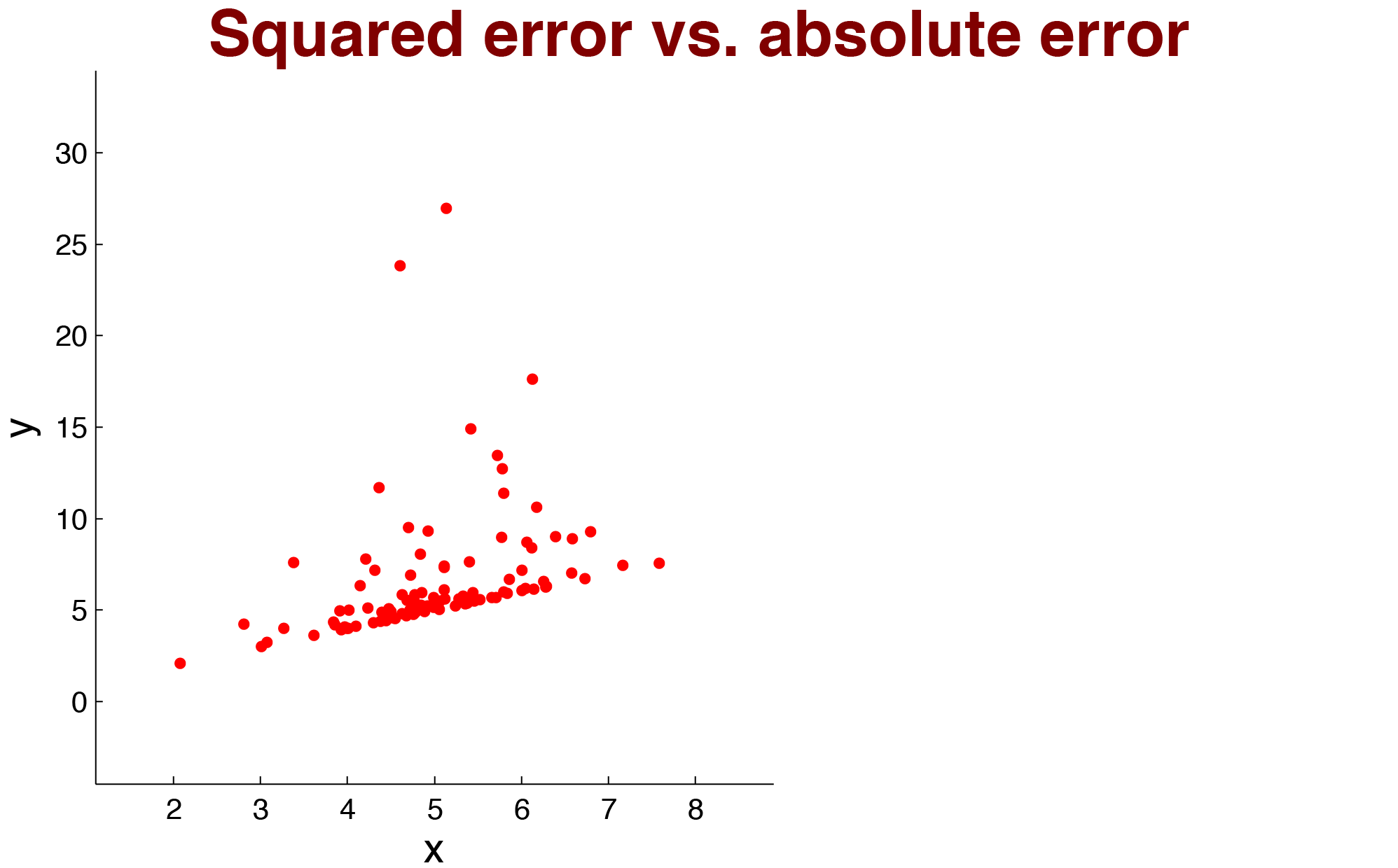 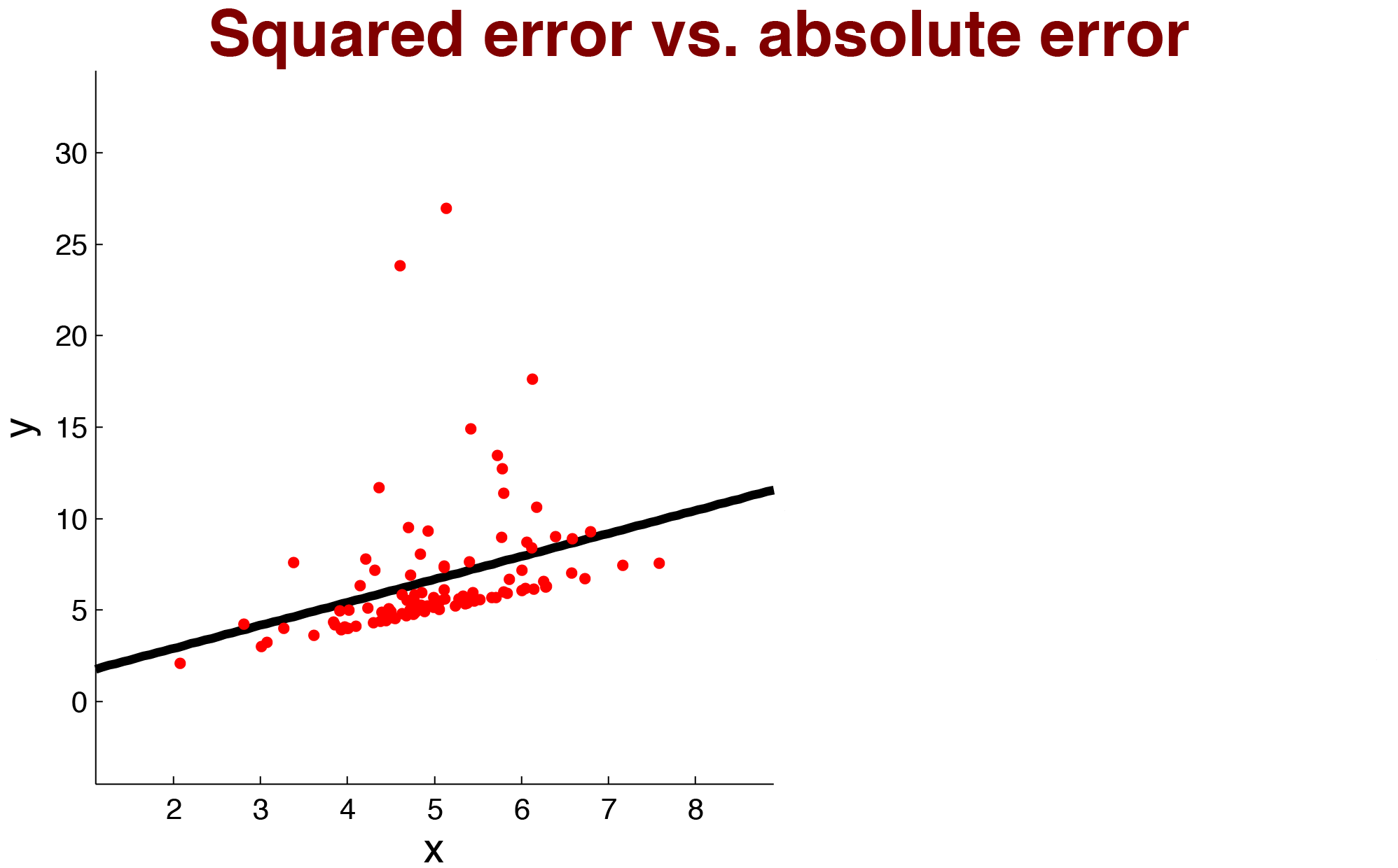 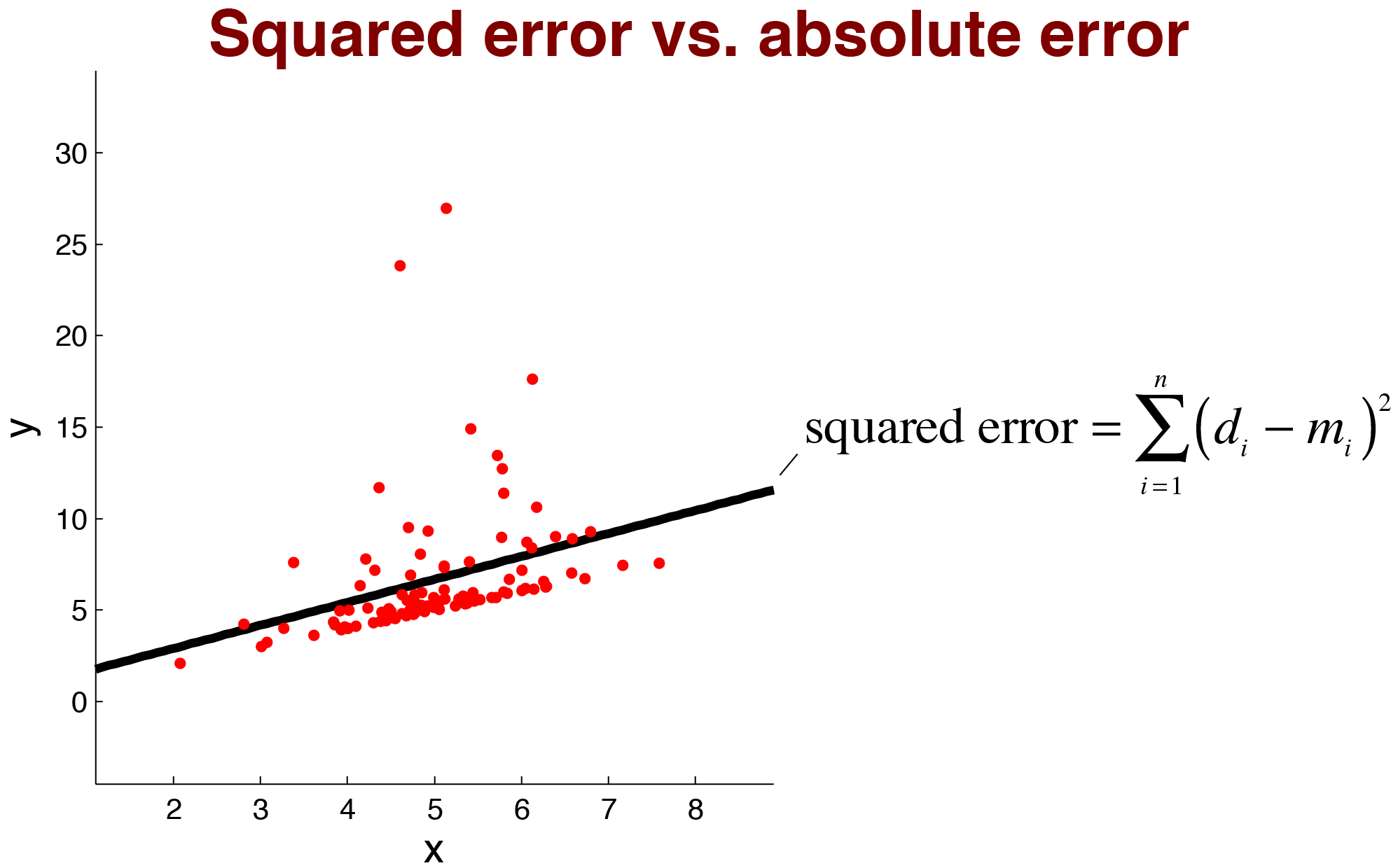 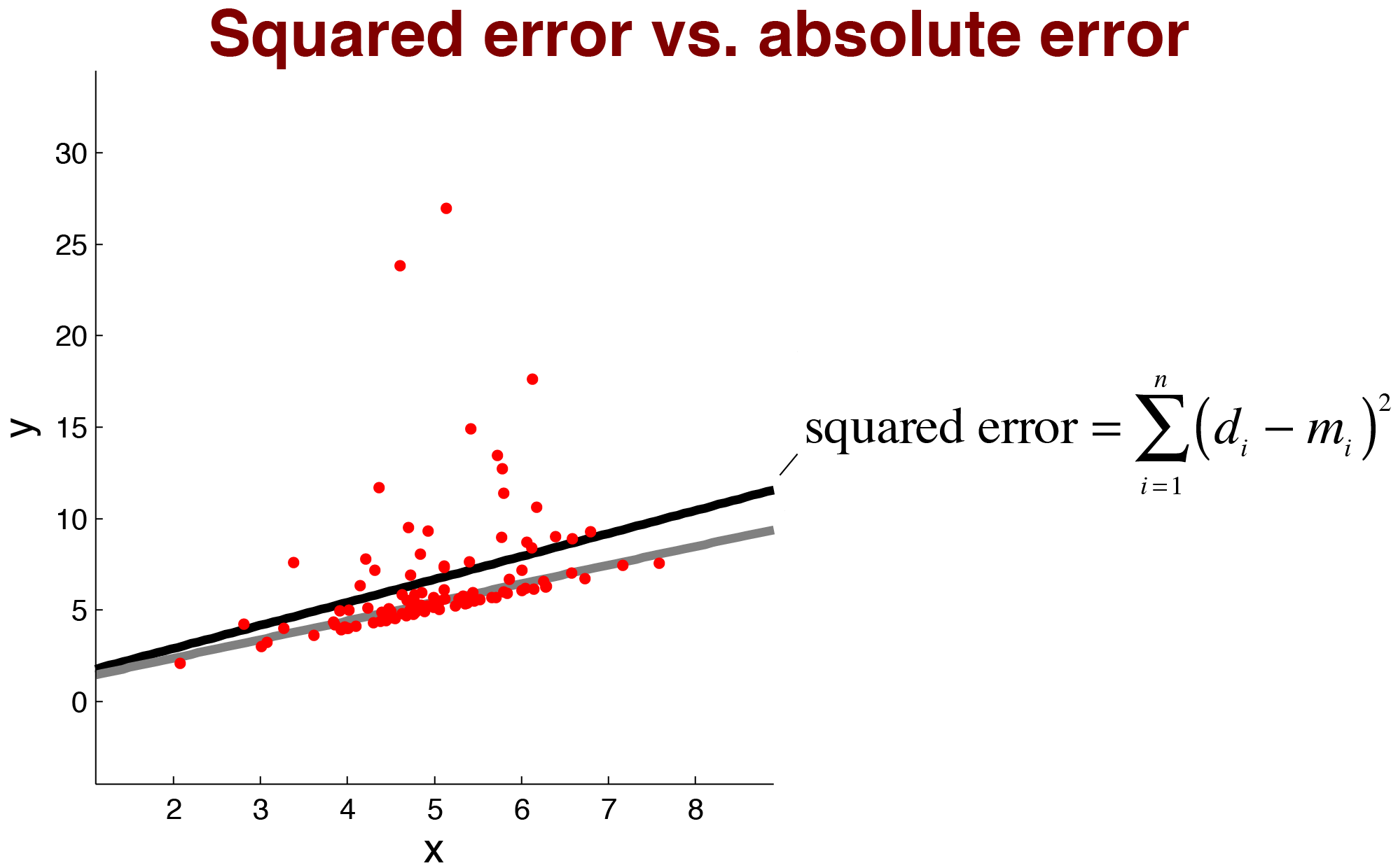 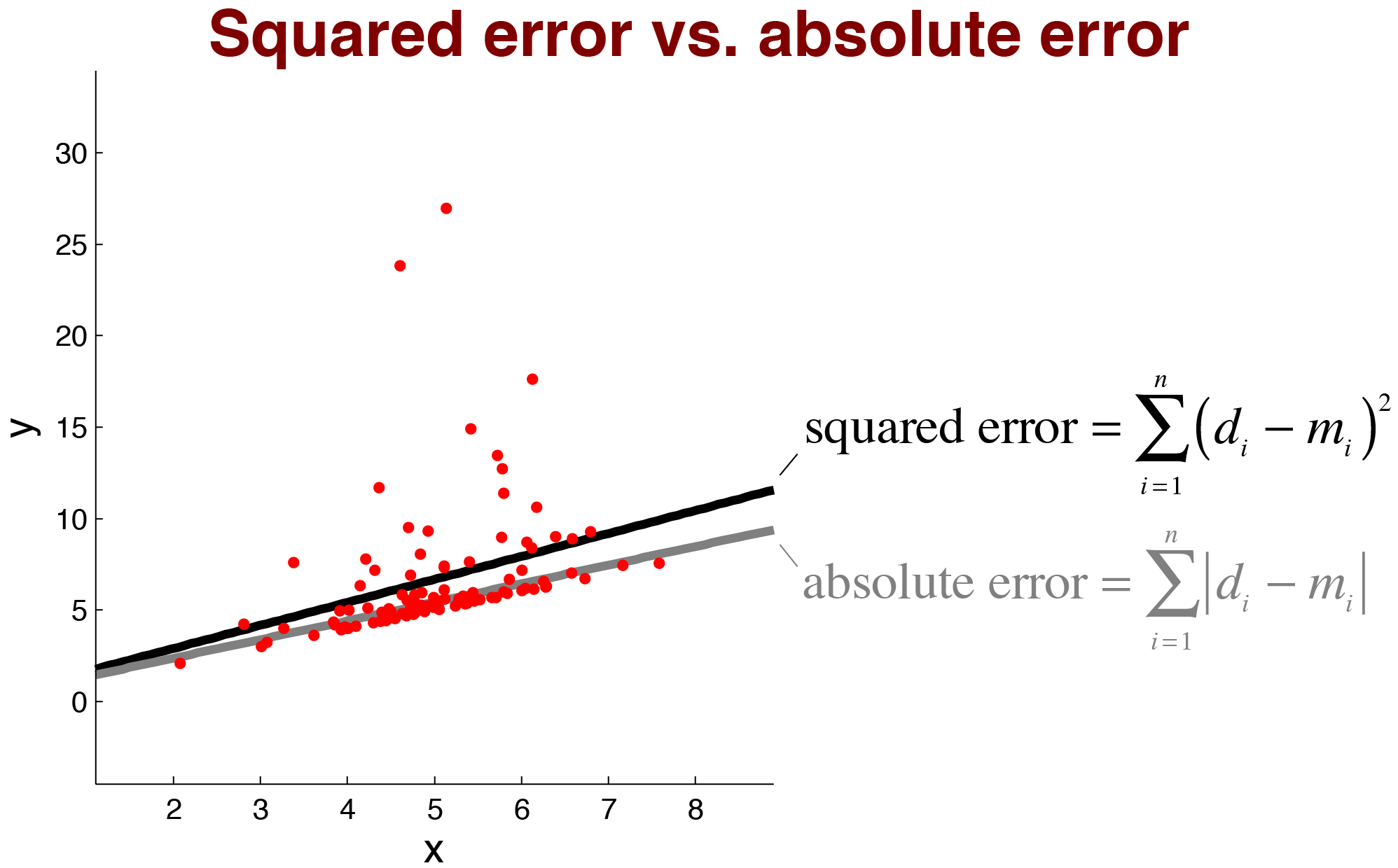